Ambarabà 
Ricicloclòù

Ambarabà ricicloclò
Prima o poi riciclerò
Forse da grande o meglio adesso
Per aiutare in futuro me stesso
Classi IIC-IID-VC
a.s 2017/2018
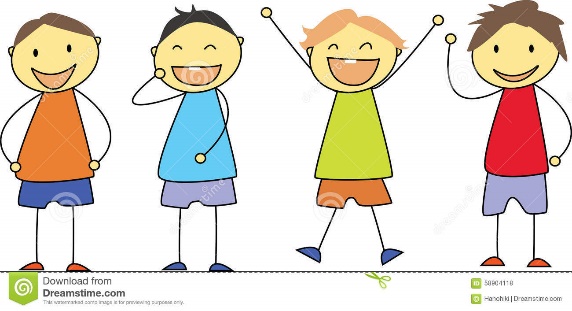 Dice il saggio:
-Le scatole non buttale
gualda cosa ci puoi fale!!!
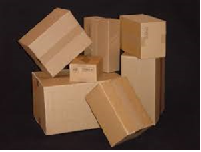 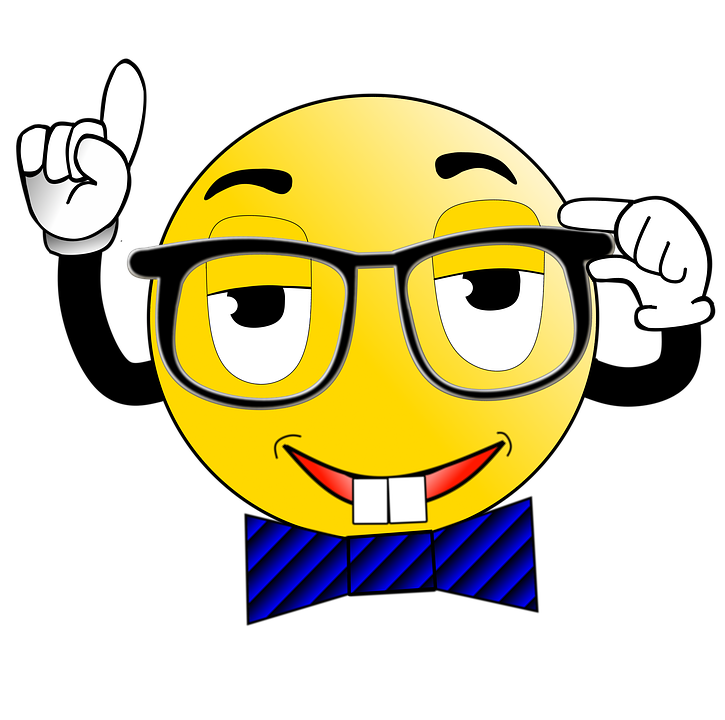 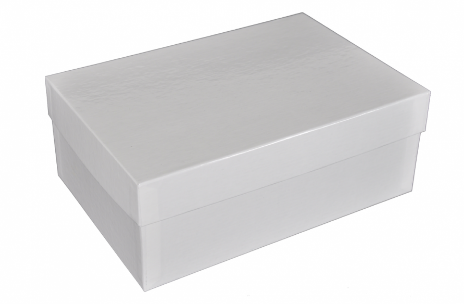 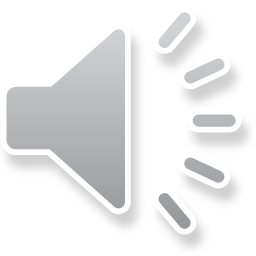 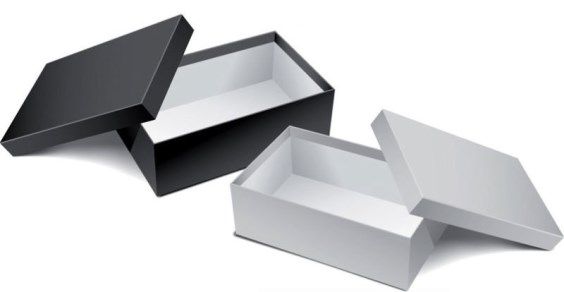 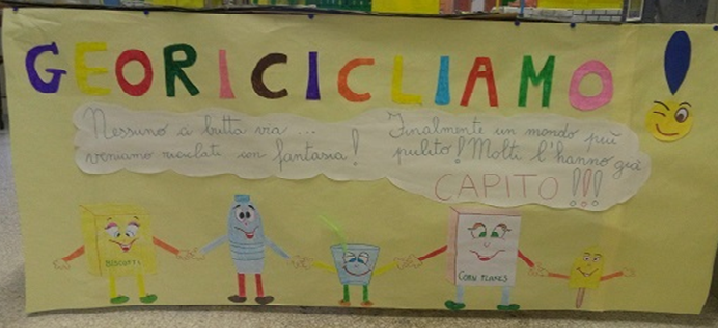 Gli alunni delle classi II C e  IID hanno intenzione, in collaborazione con la classe VC, di realizzare un plastico del quartiere dove è situata la loro scuola……..state a vedere!!!!!!
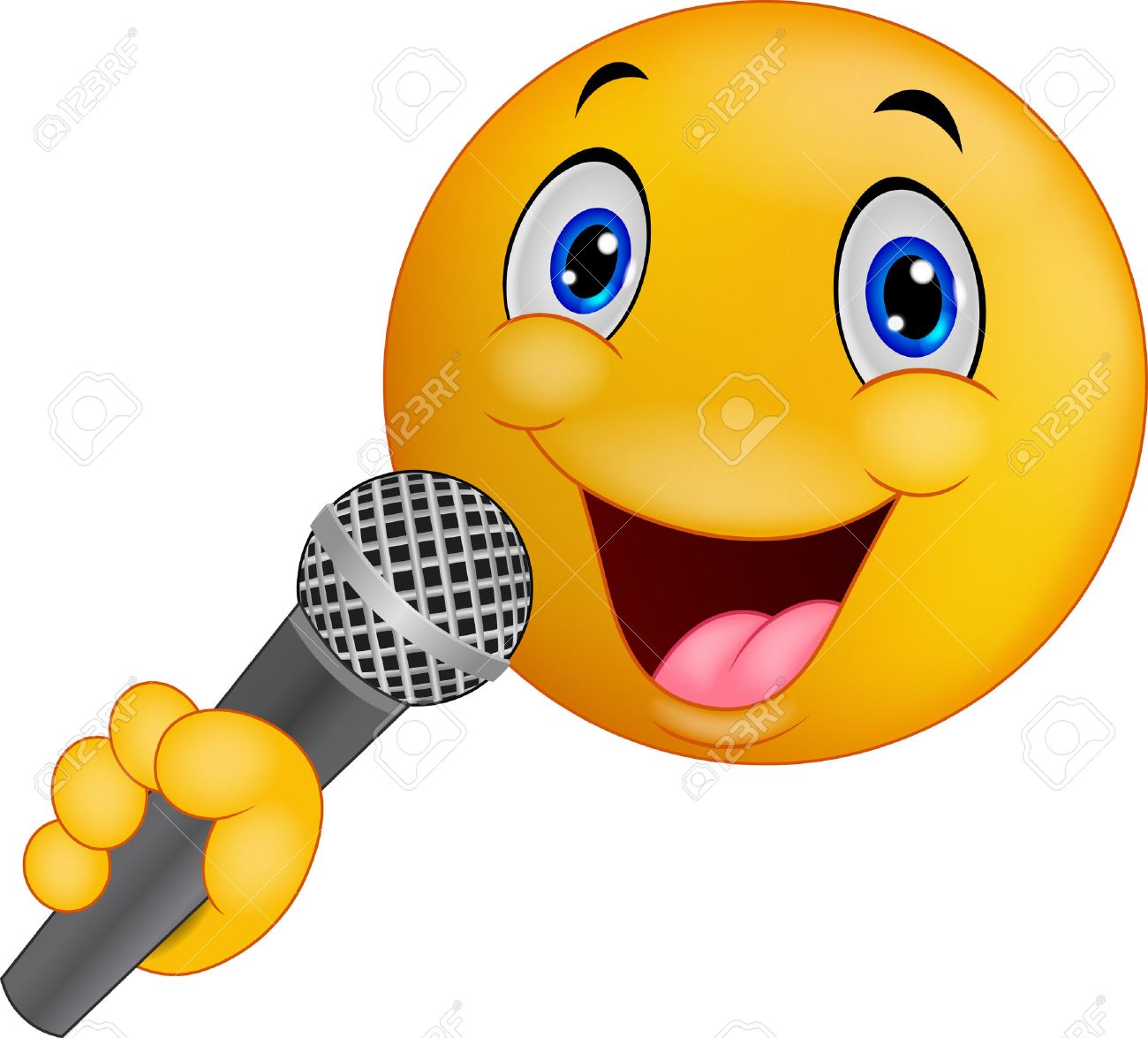 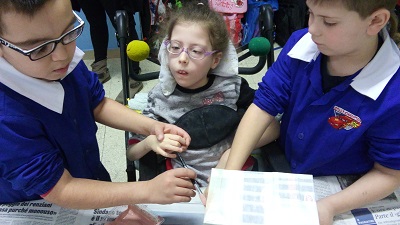 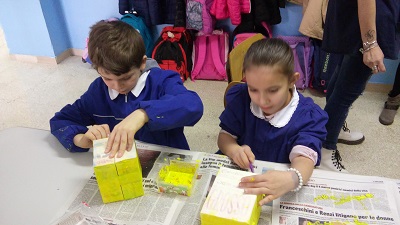 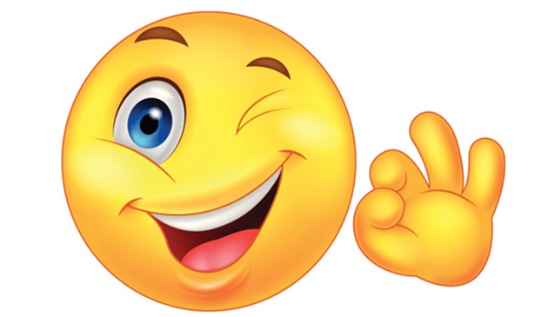 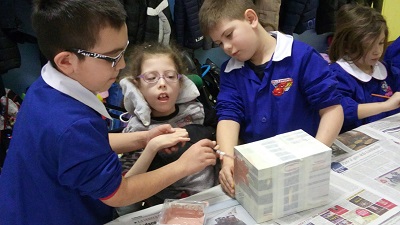 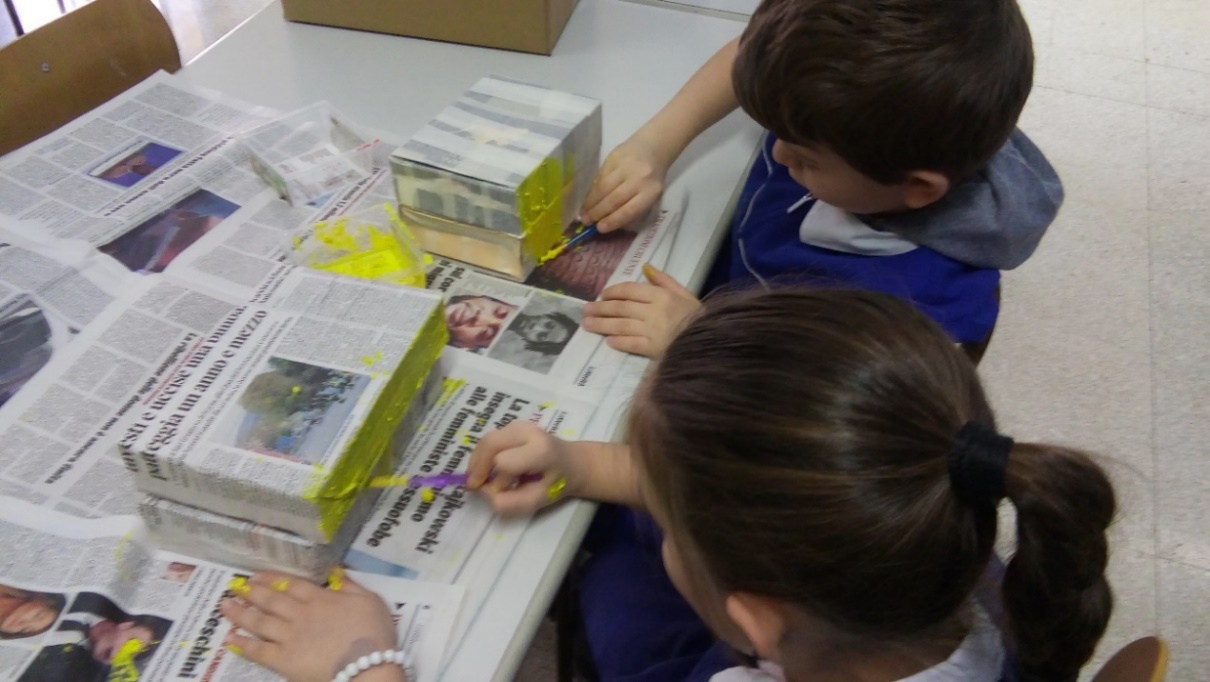 Che bello lavorare con la maestra Elisa!
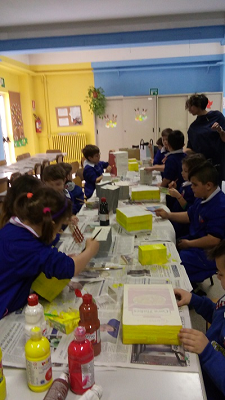 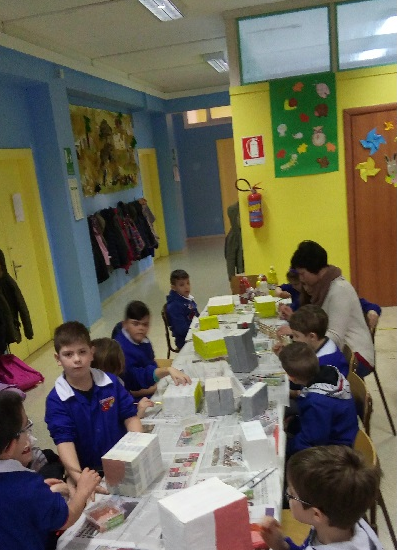 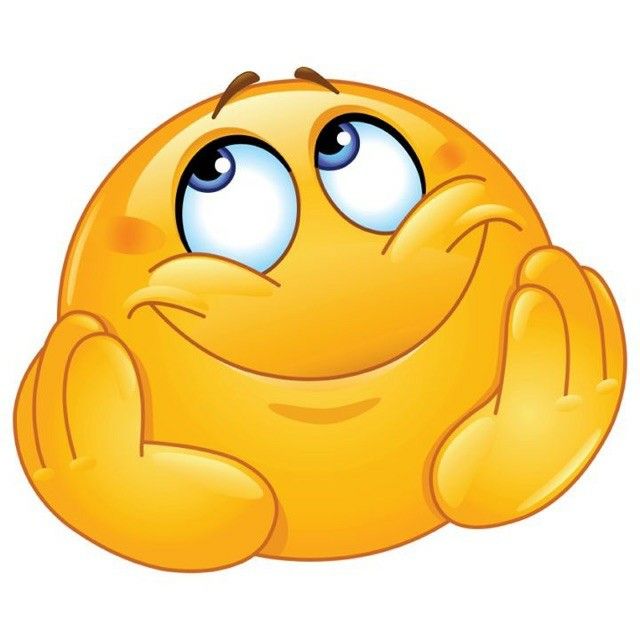 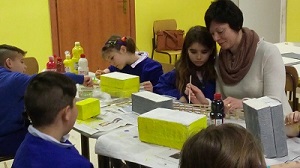 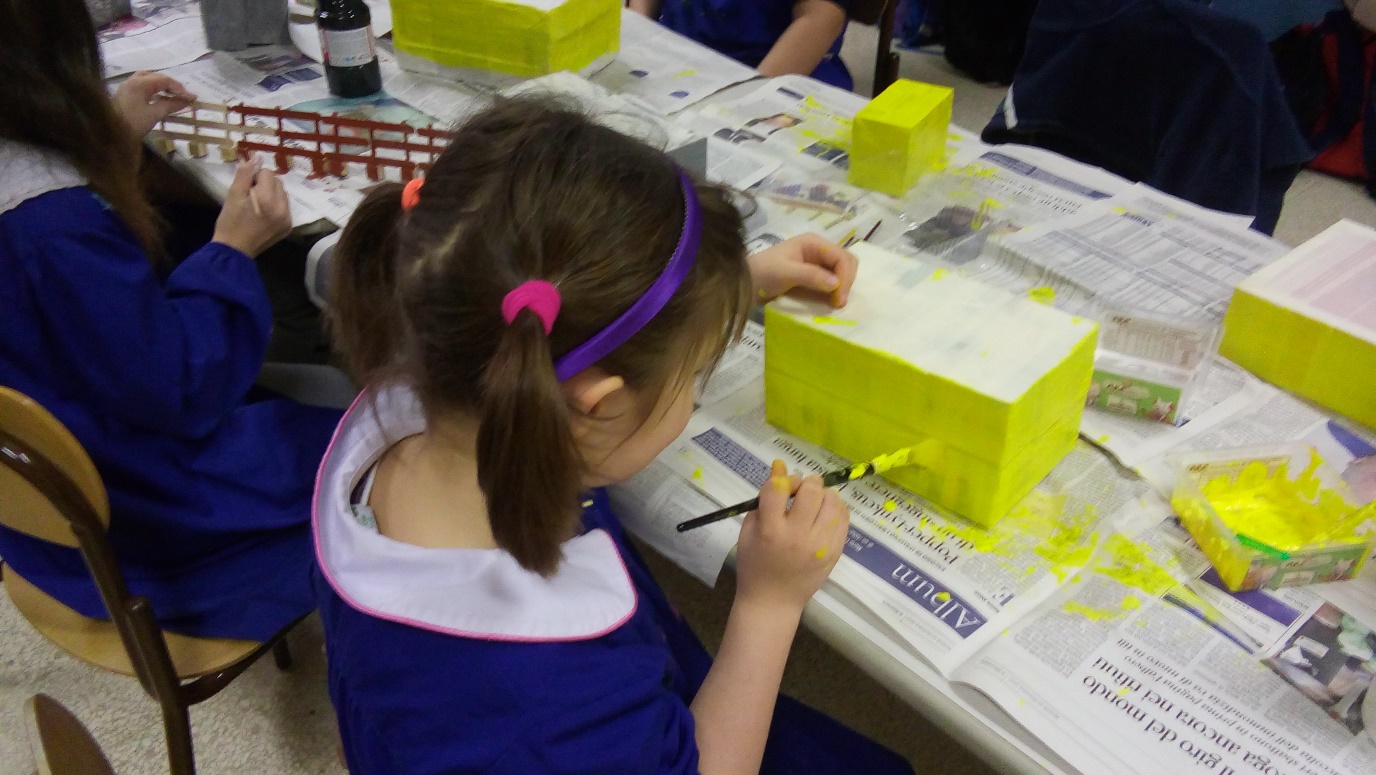 Dai…corri!
Andiamo a vedere!!!
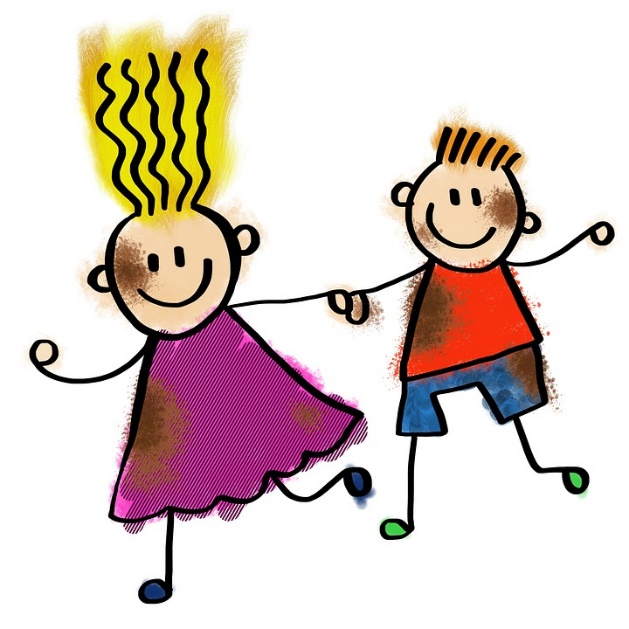 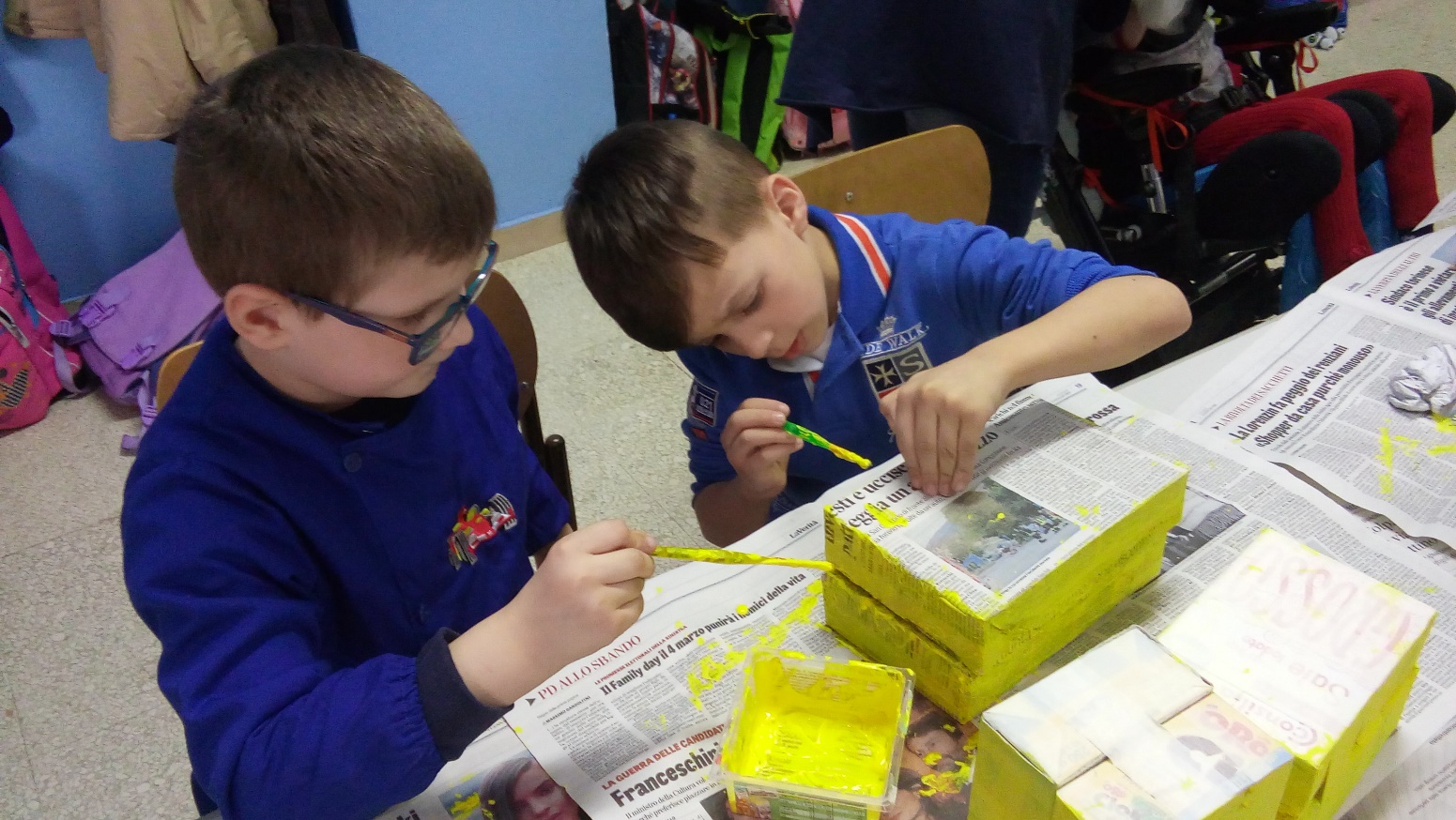 Stiamo dipingendo le pareti della nostra scuola
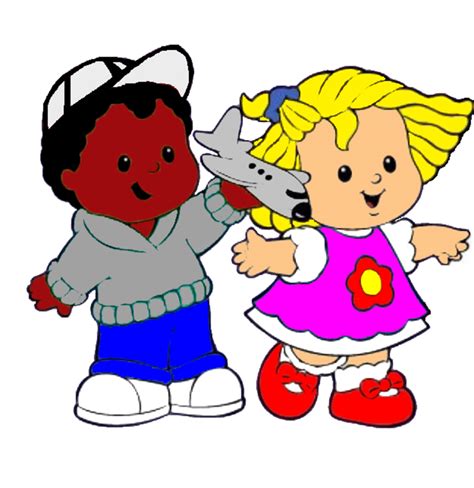 Il recinto
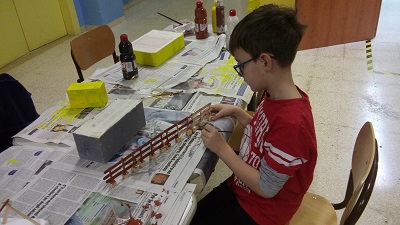 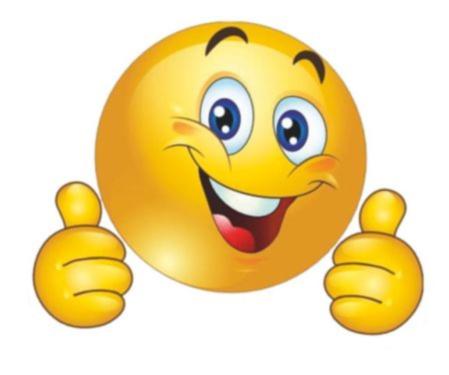 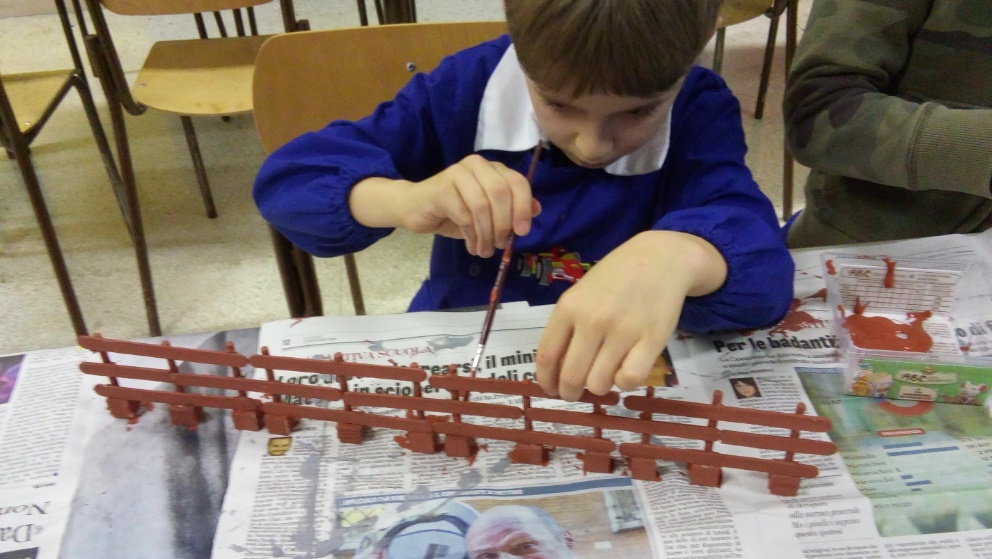 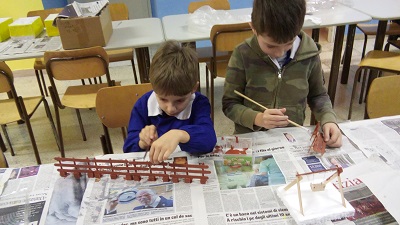 Stecche di gelato riciclate!!!
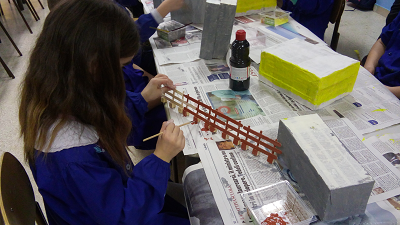 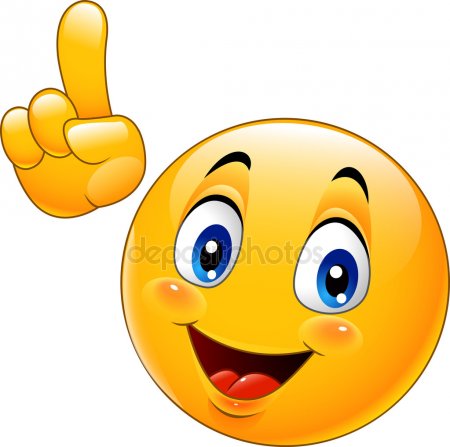 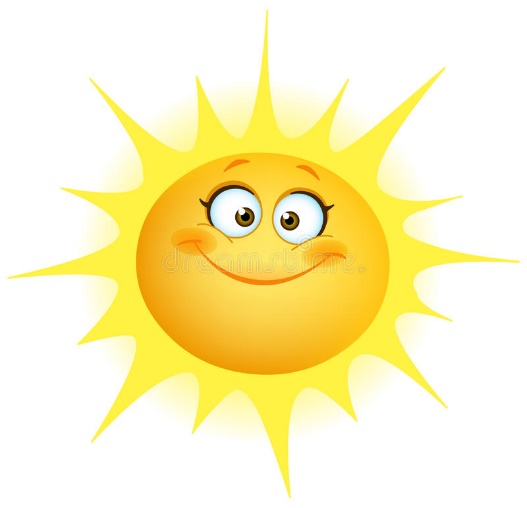 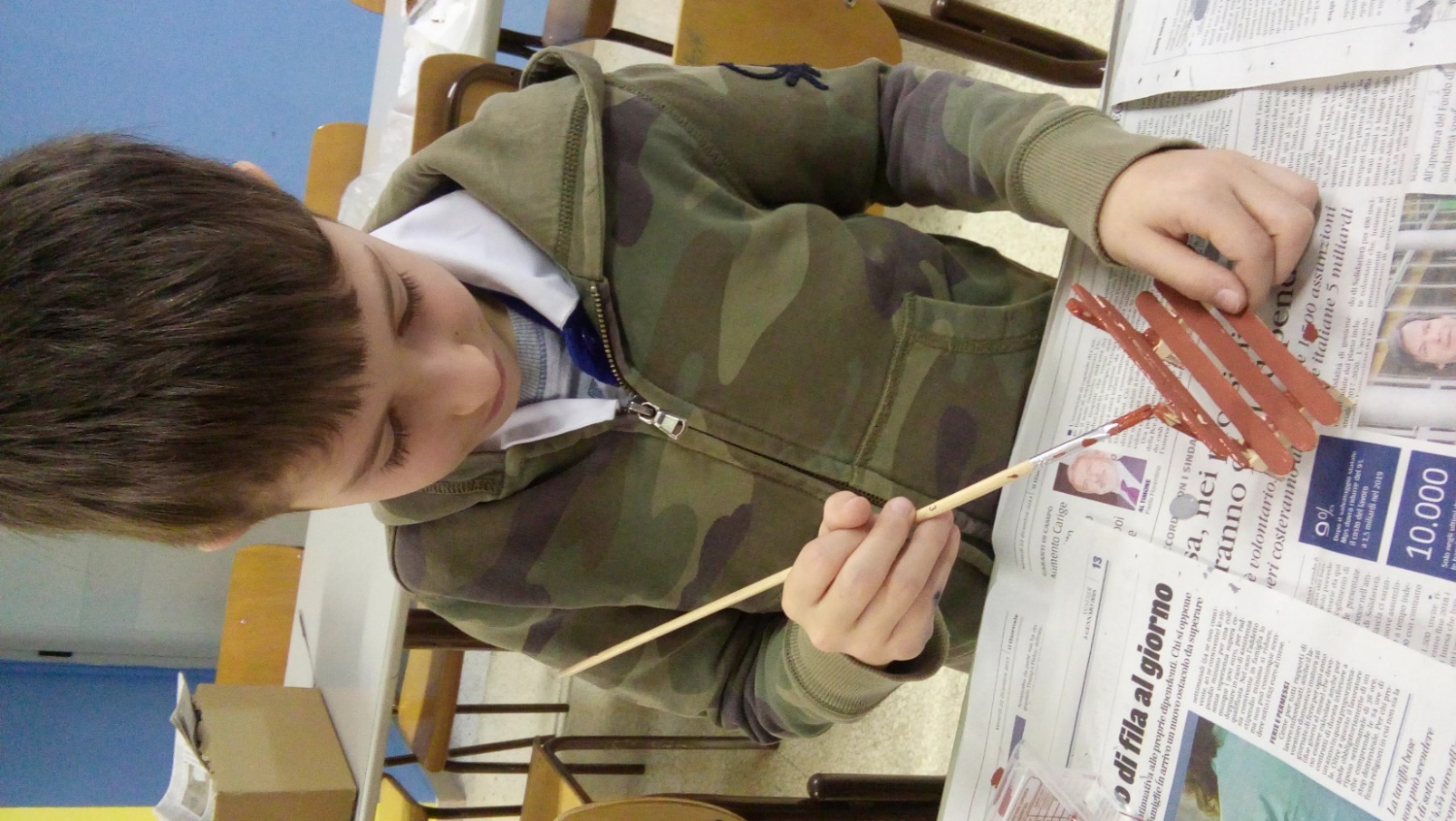 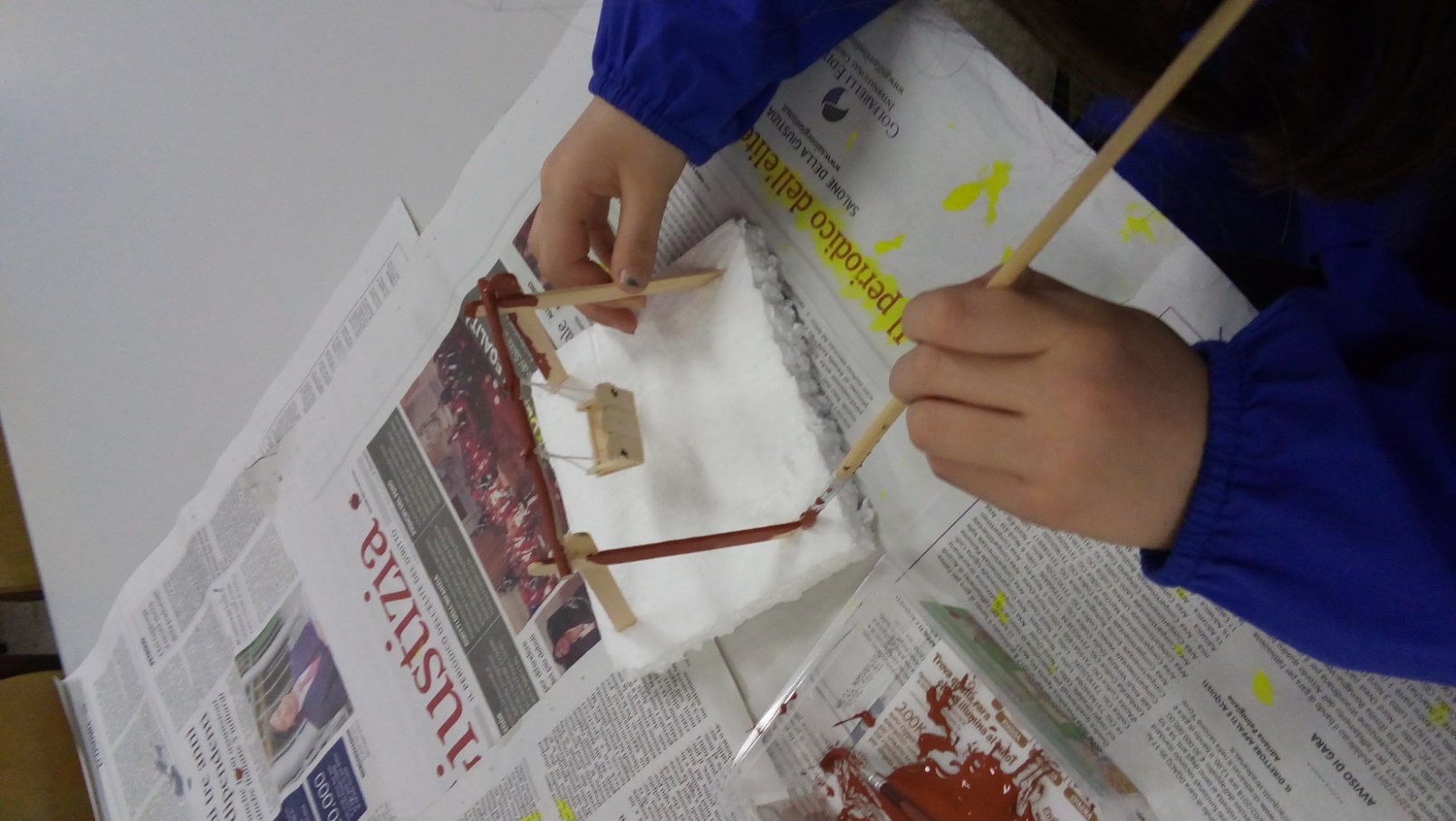 LA PANCHINA E L’ALTALENA!!!!
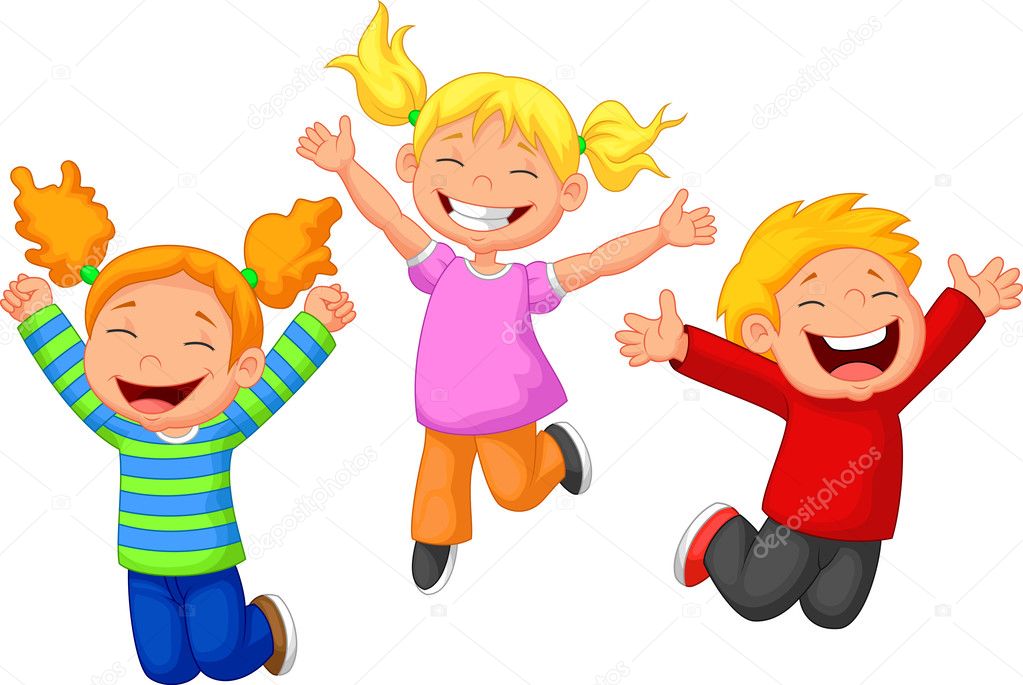 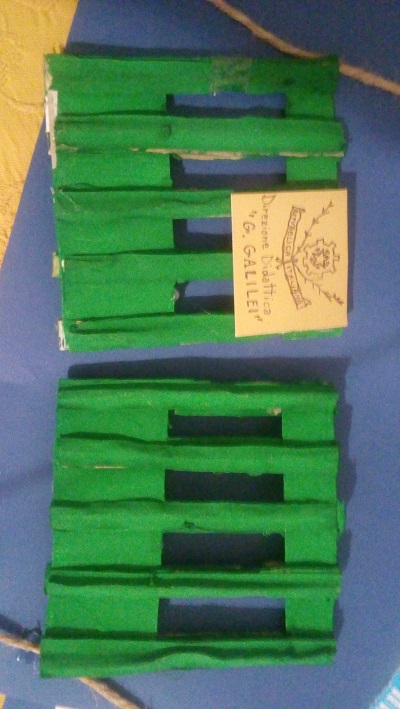 IL CANCELLO DELLA NOSTRA SCUOLA
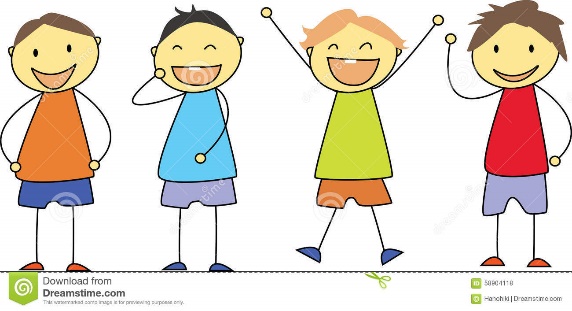 La nostra scuola sta prendendo forma…
….e anche il nostro quartiere!!!!
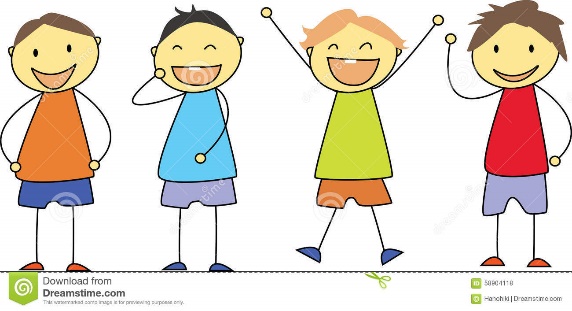 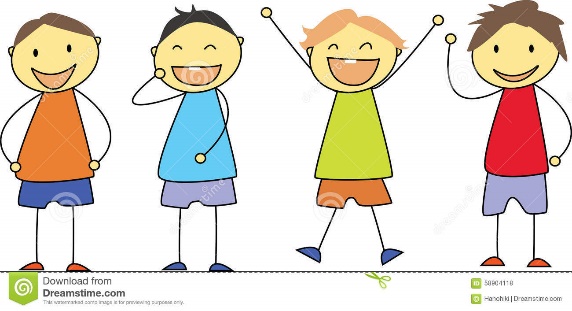 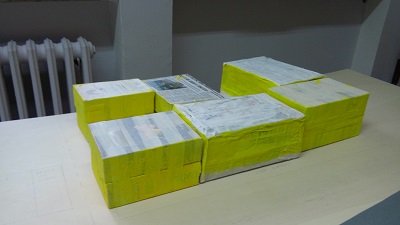 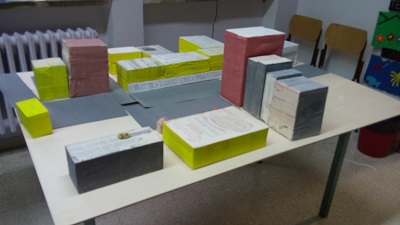 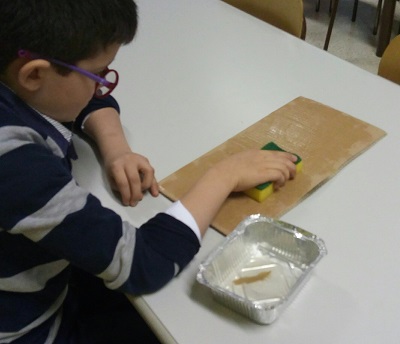 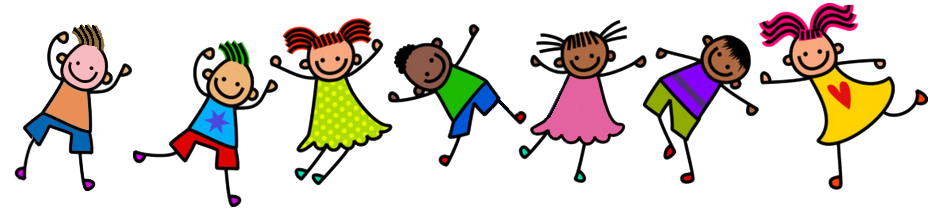 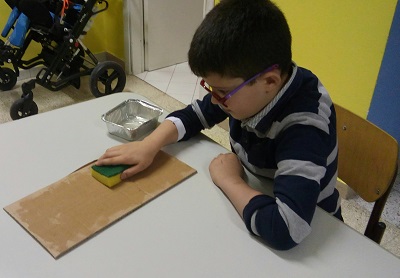 Si bagna il cartone usando una spugnetta e…….
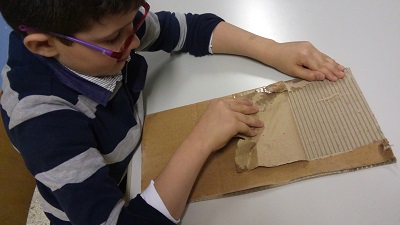 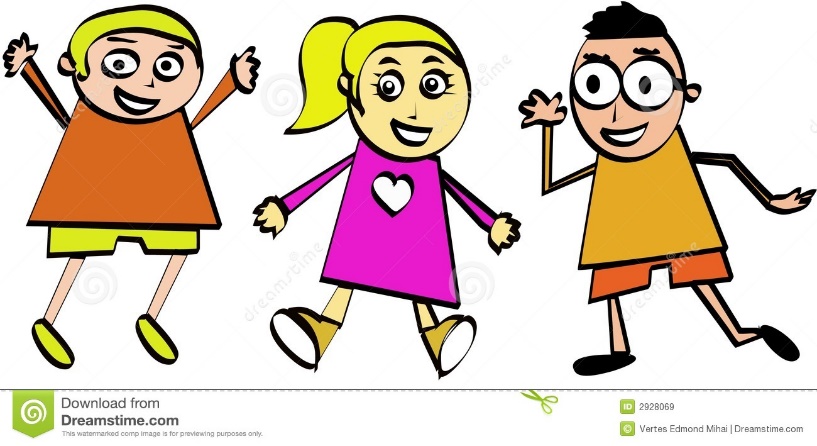 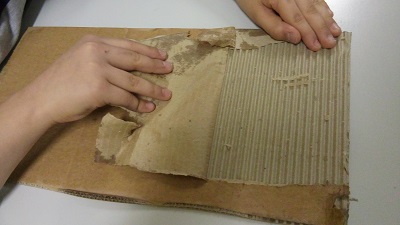 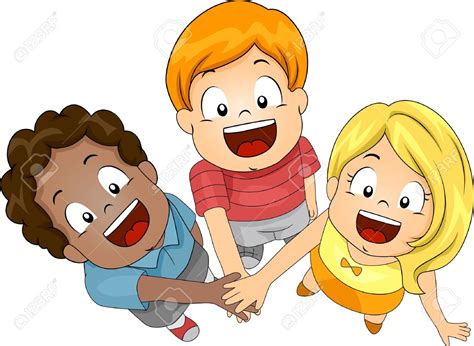 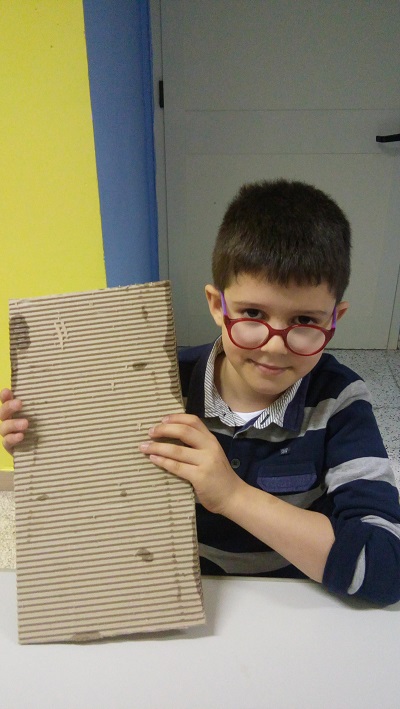 …il tetto!!
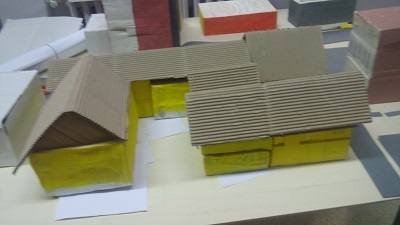 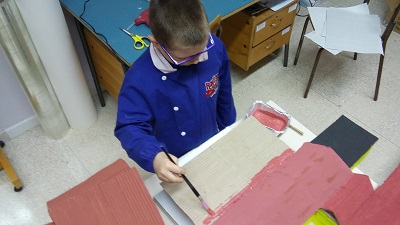 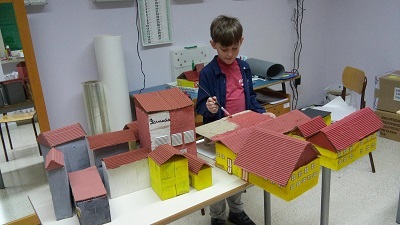 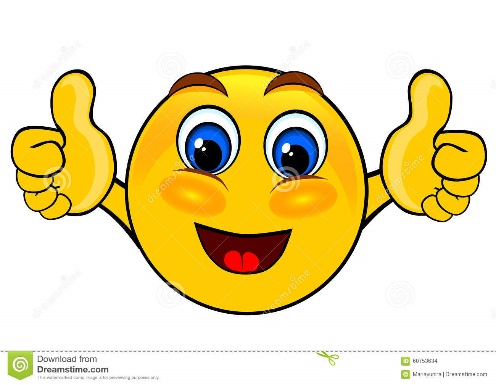 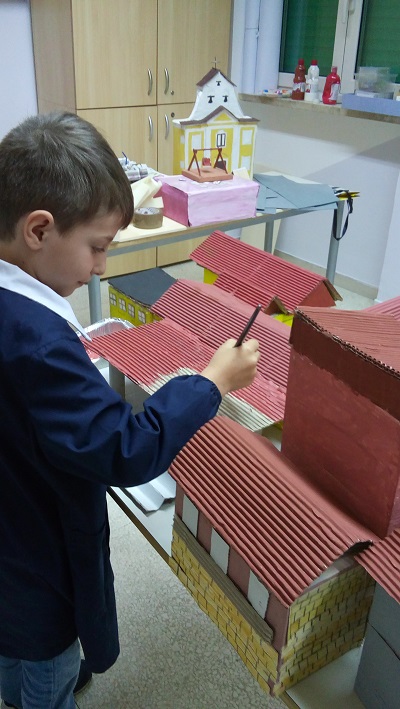 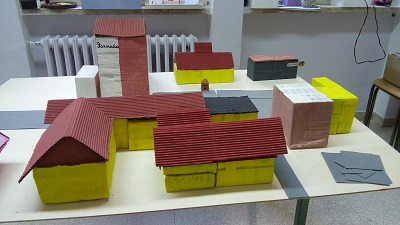 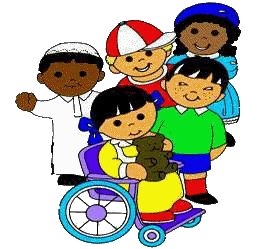 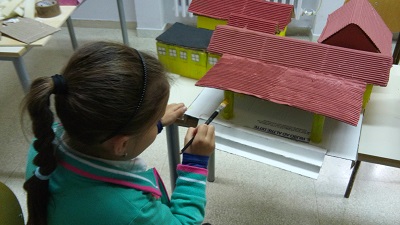 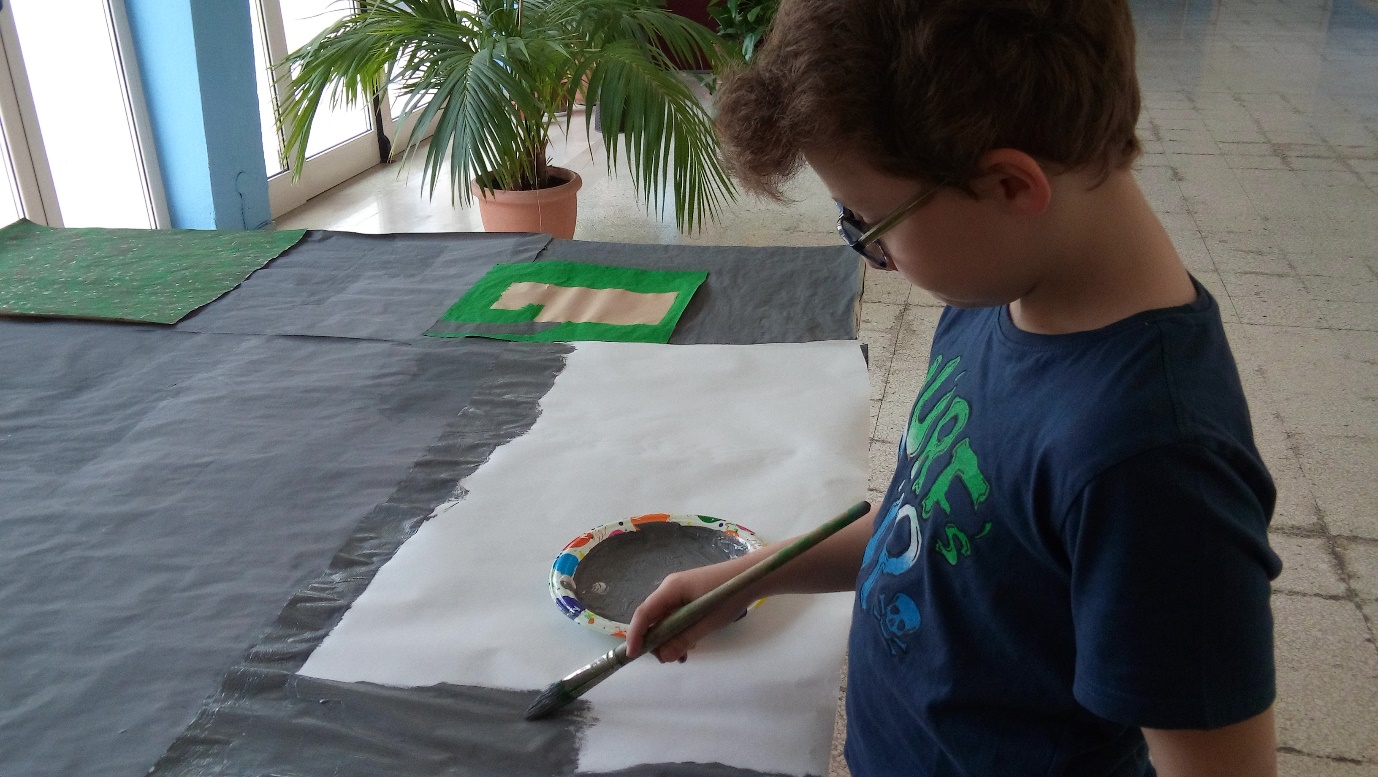 Prepariamo la base per il plastico
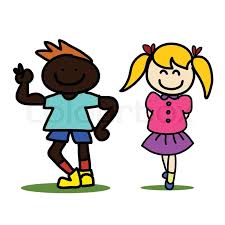 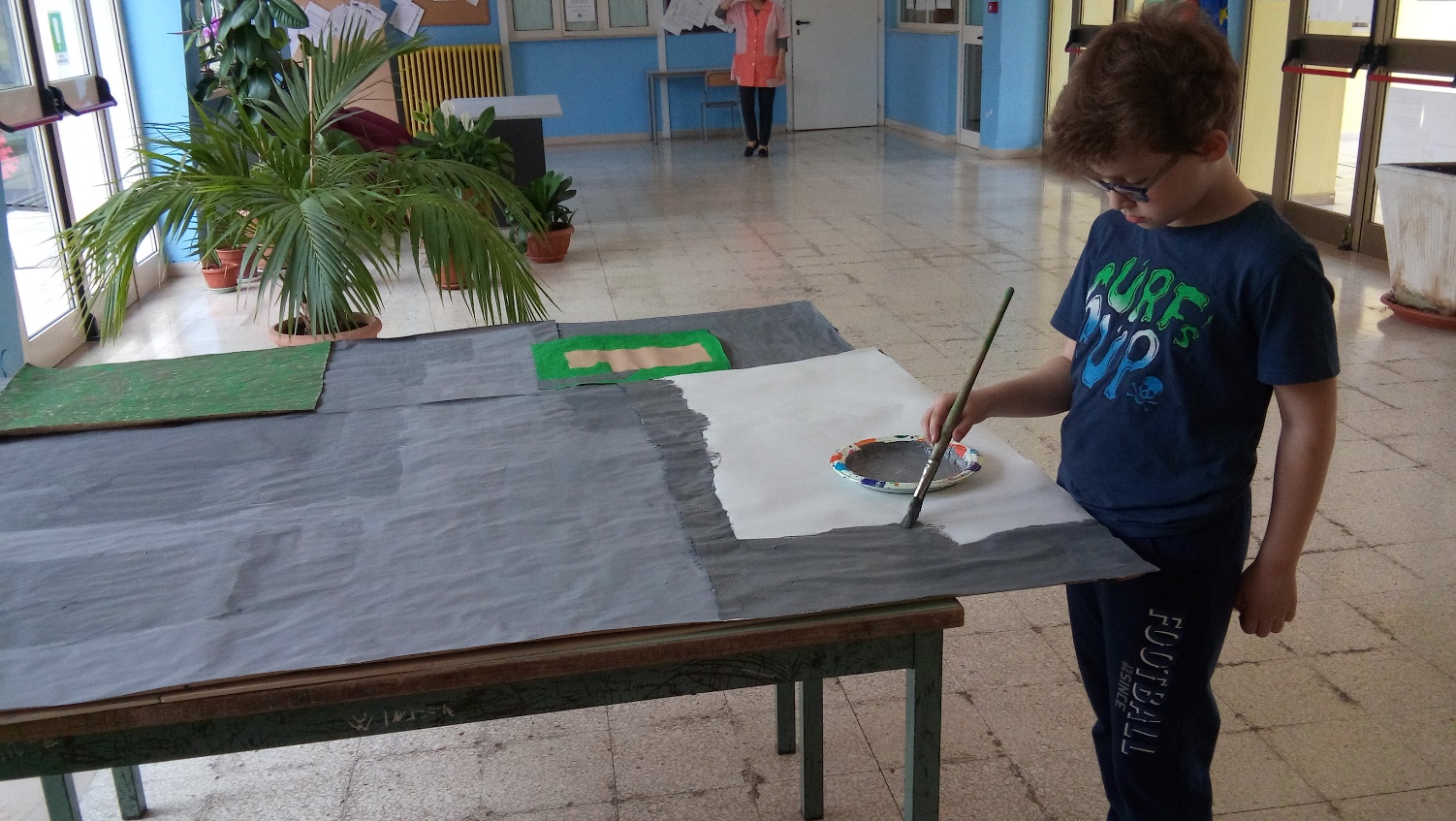 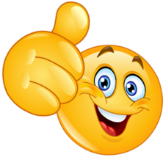 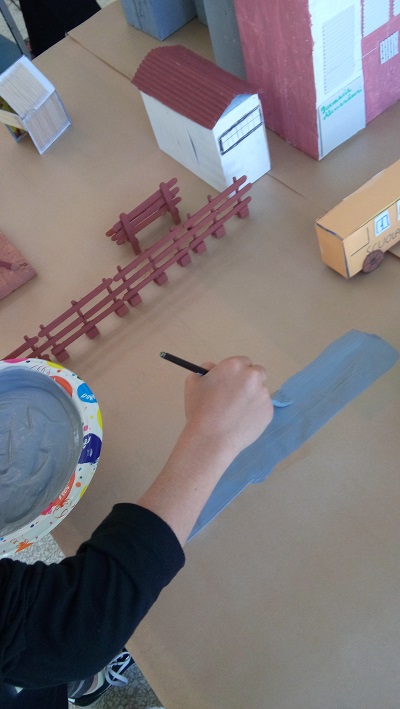 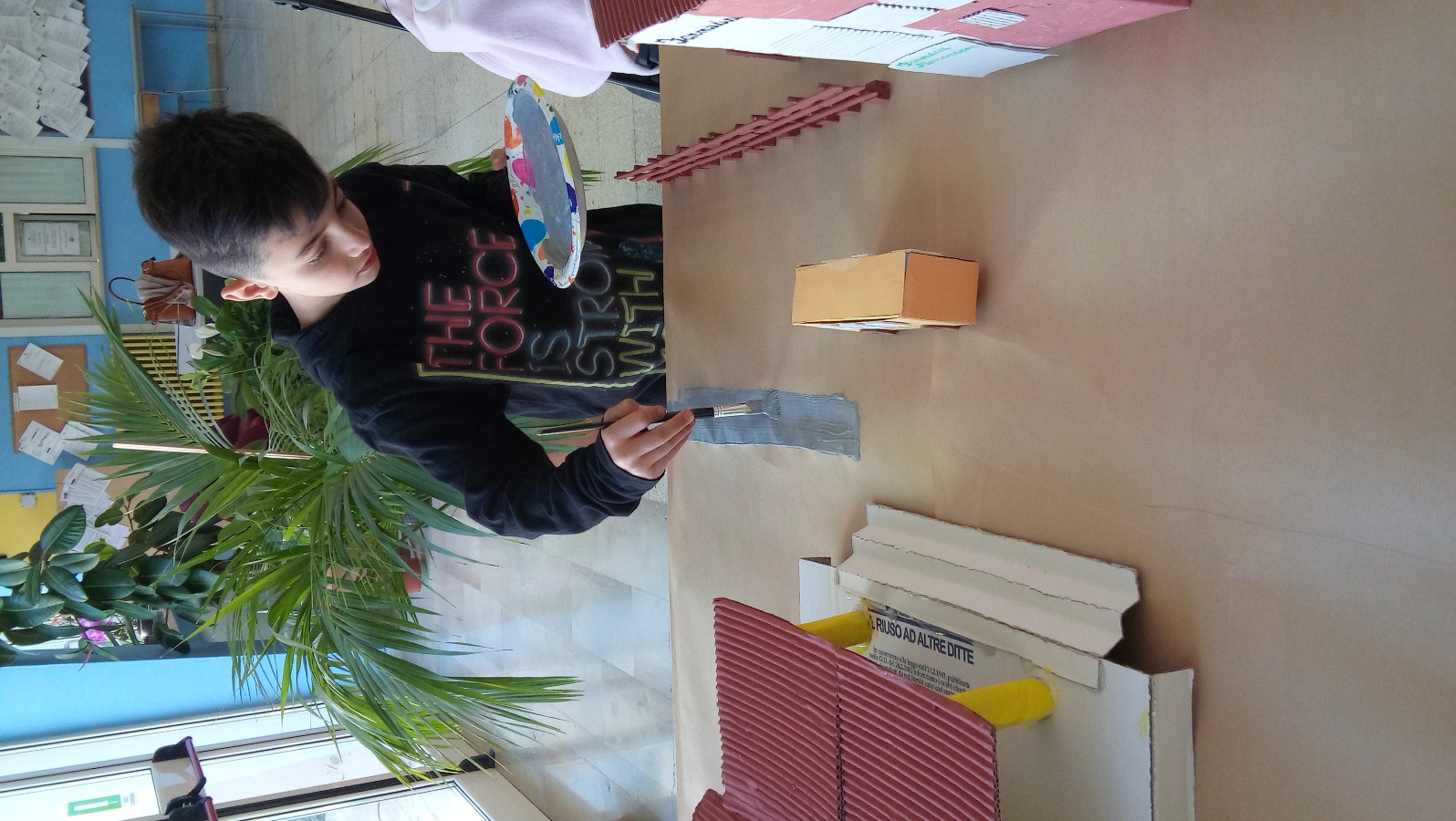 La maestra Elisa ci fa vedere cos’è una mappa geografica
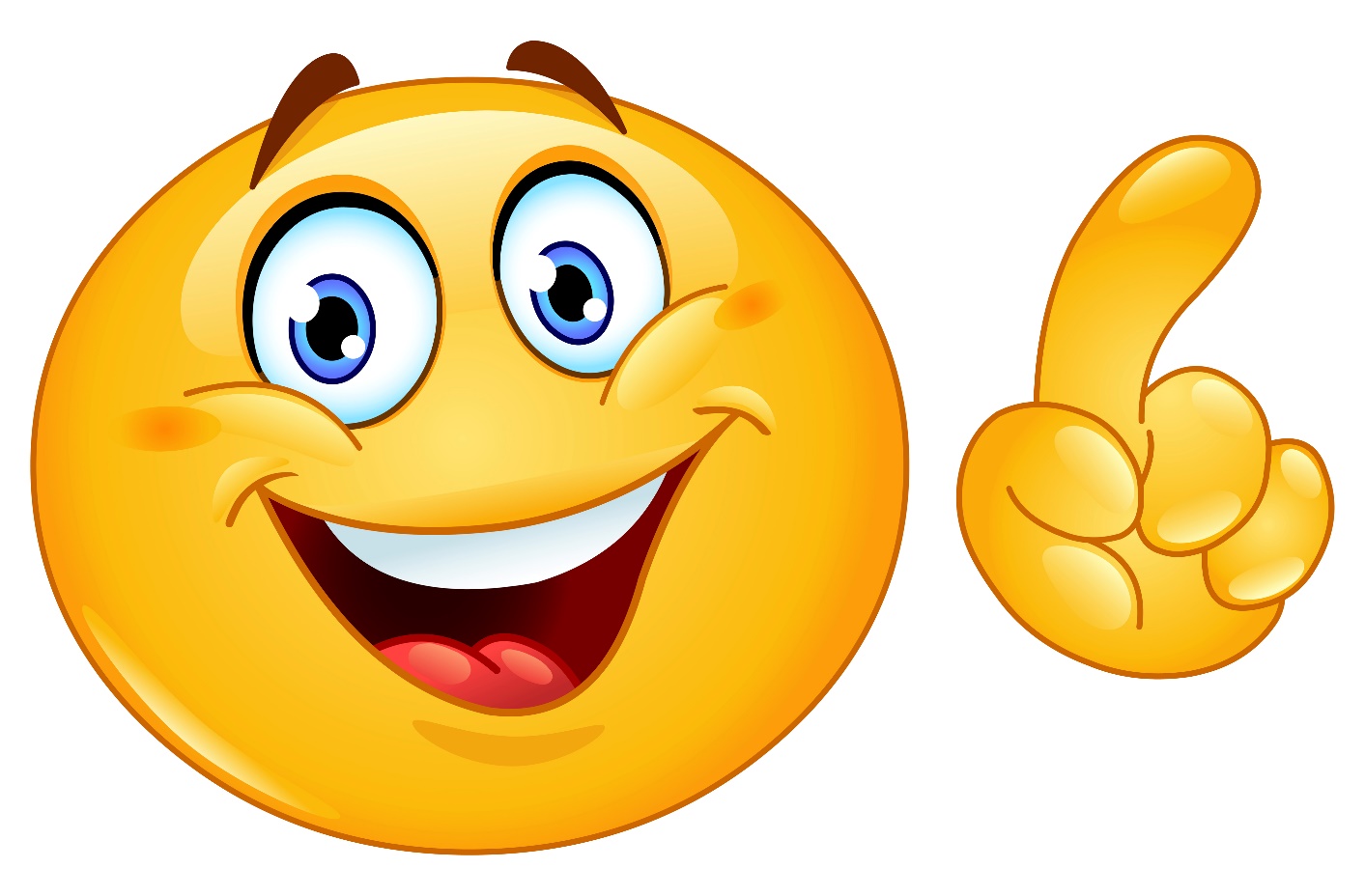 Ripassa con una matita la base di ogni casa
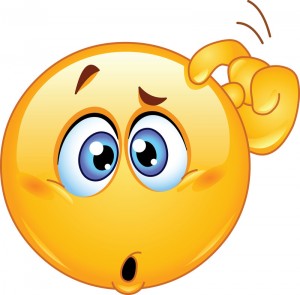 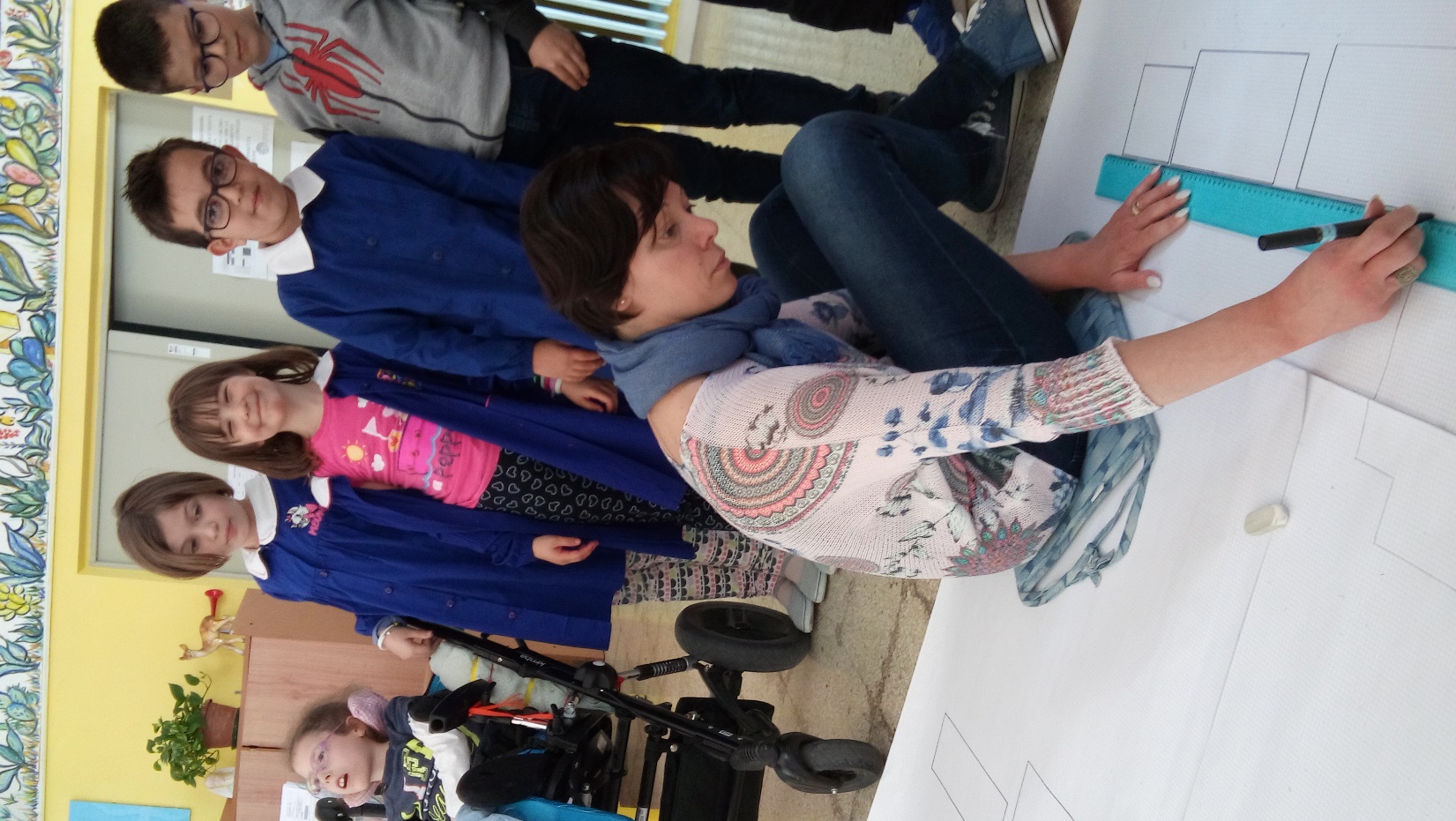 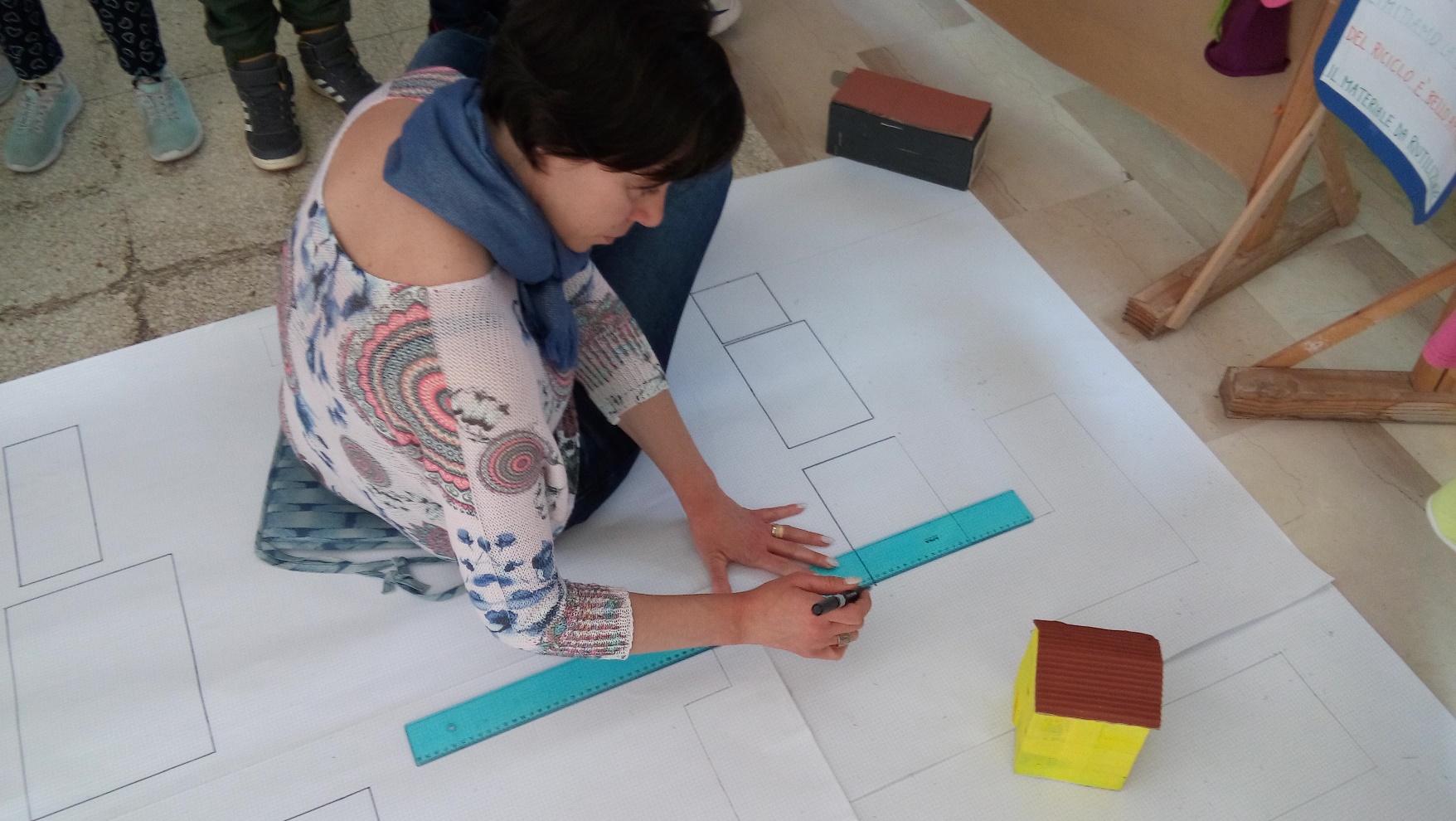 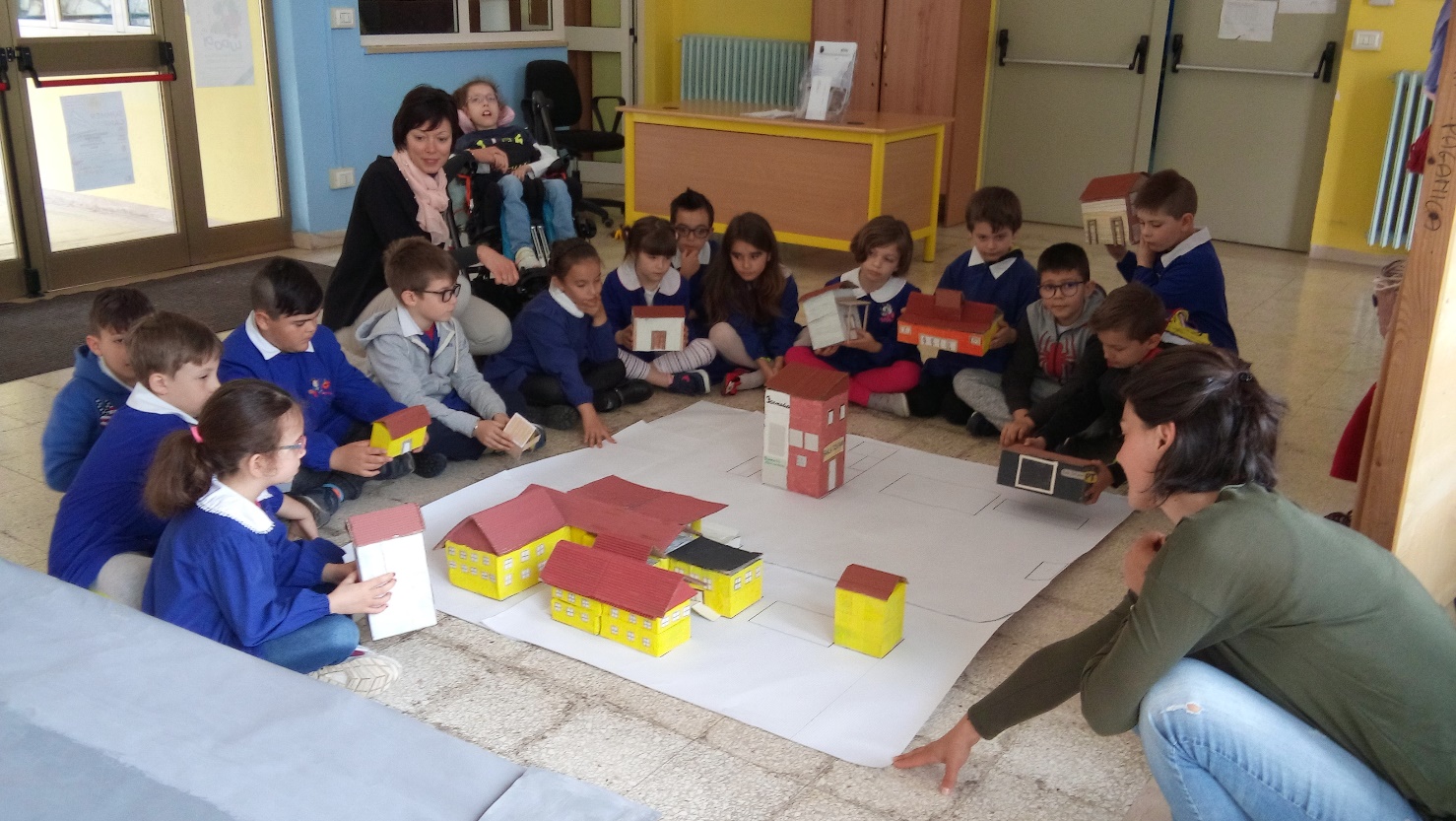 Ogni casa….. nel suo spazio
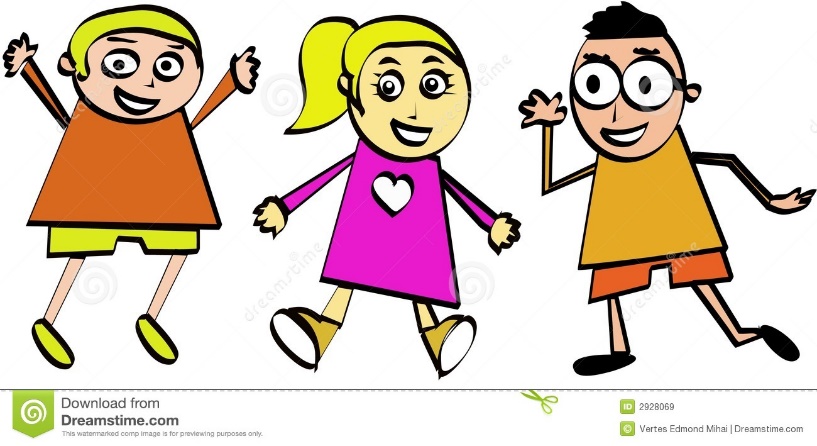 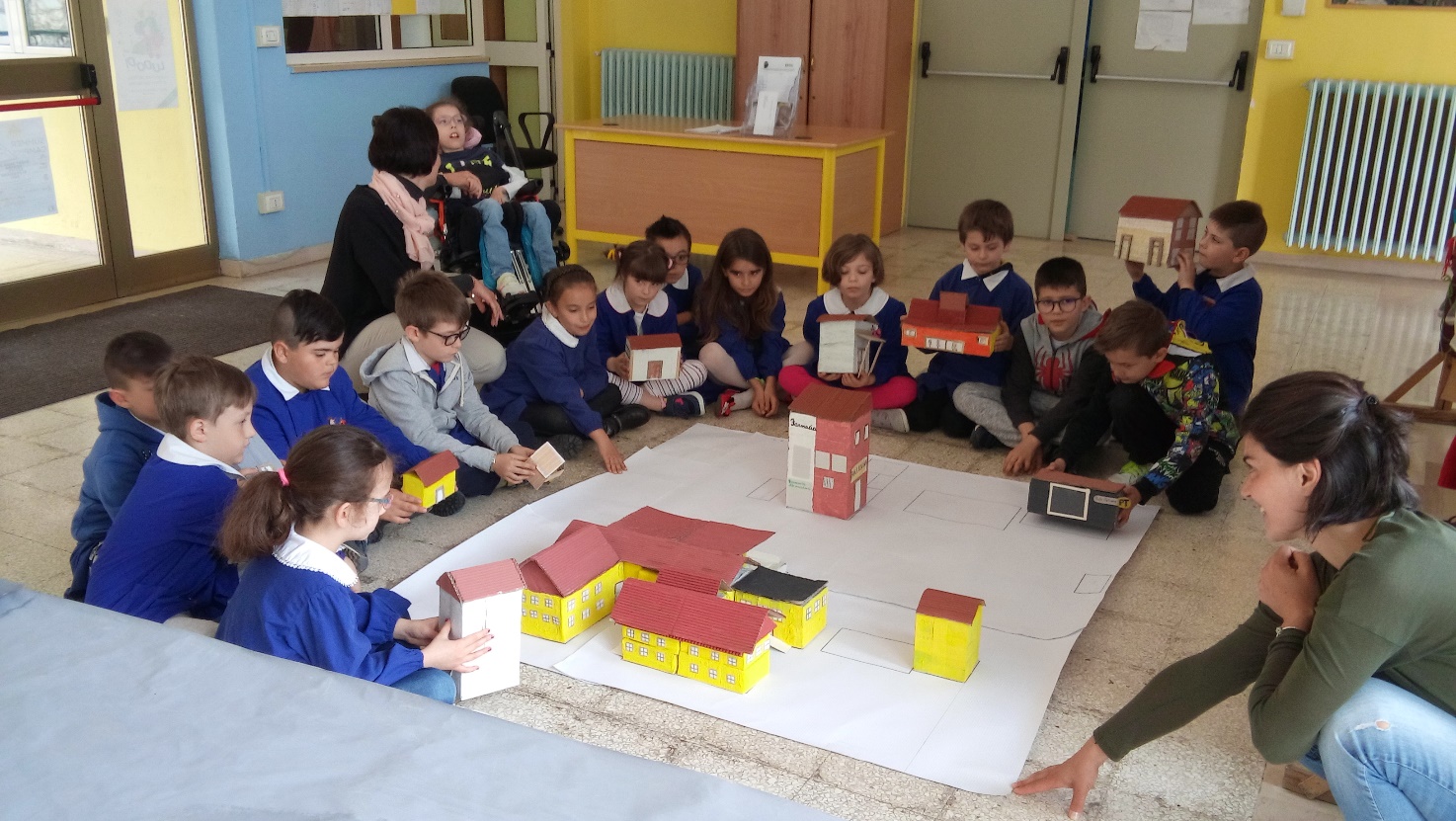 …ci proviamo noi
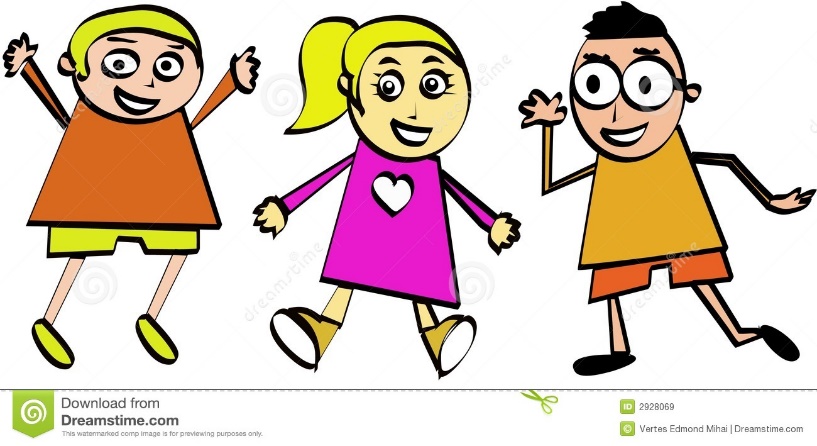 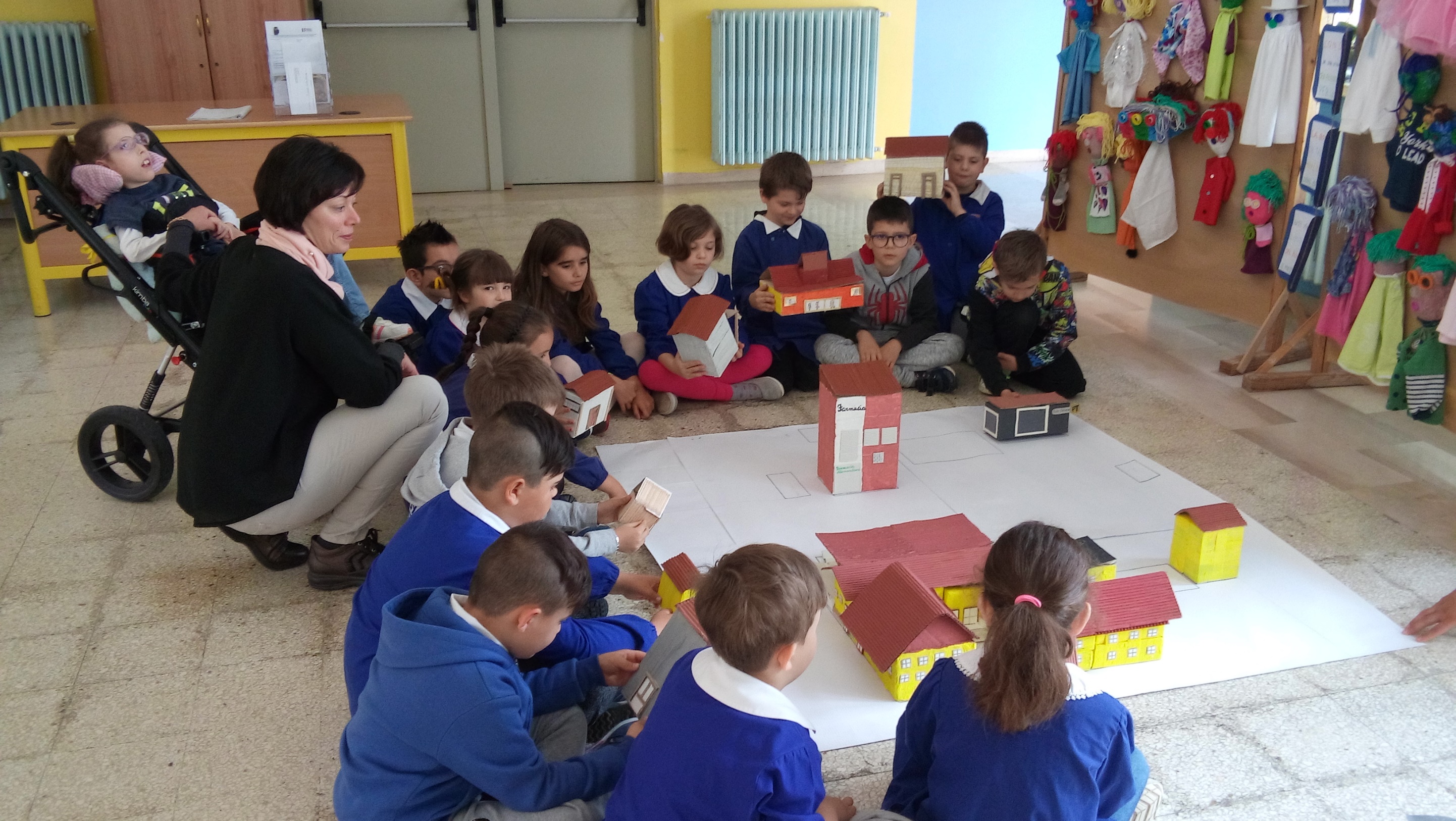 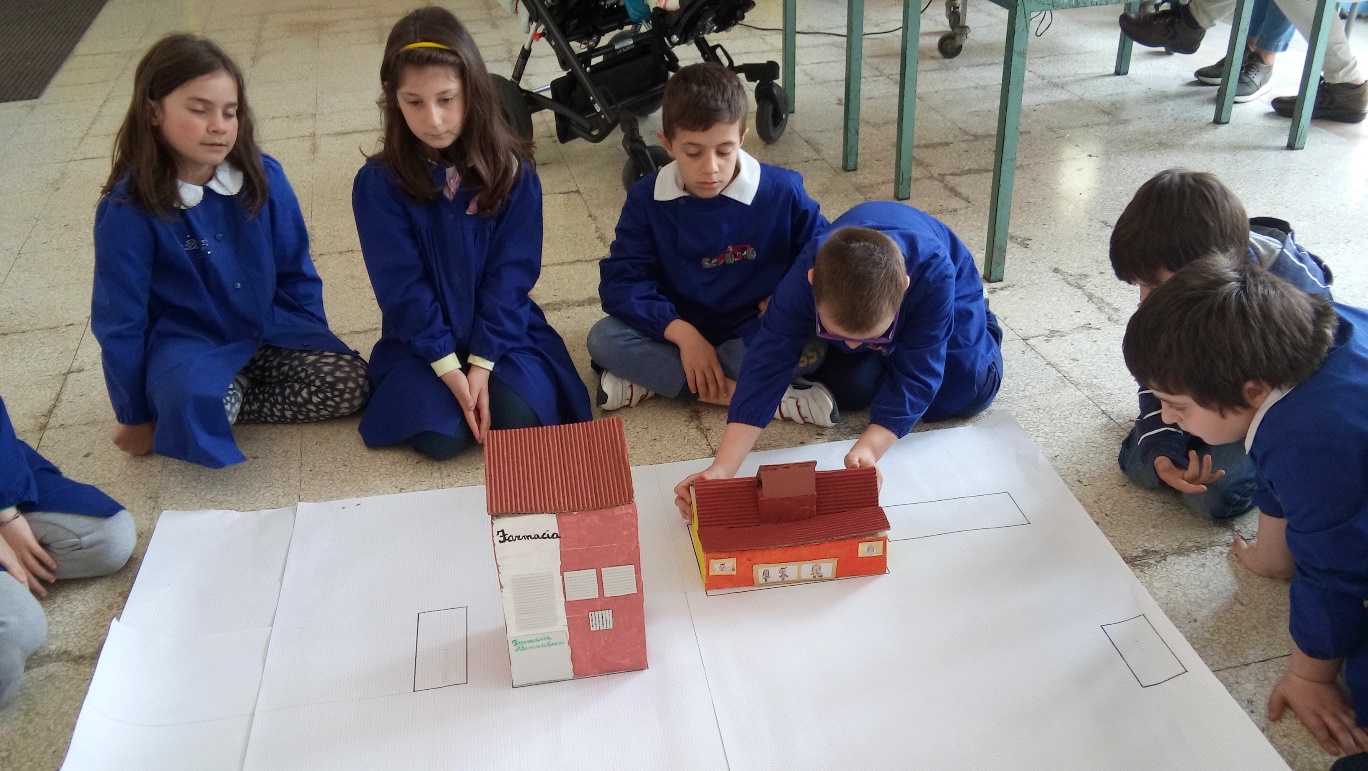 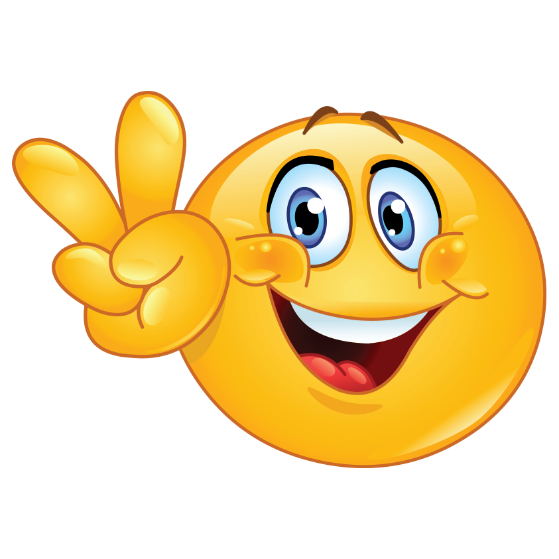 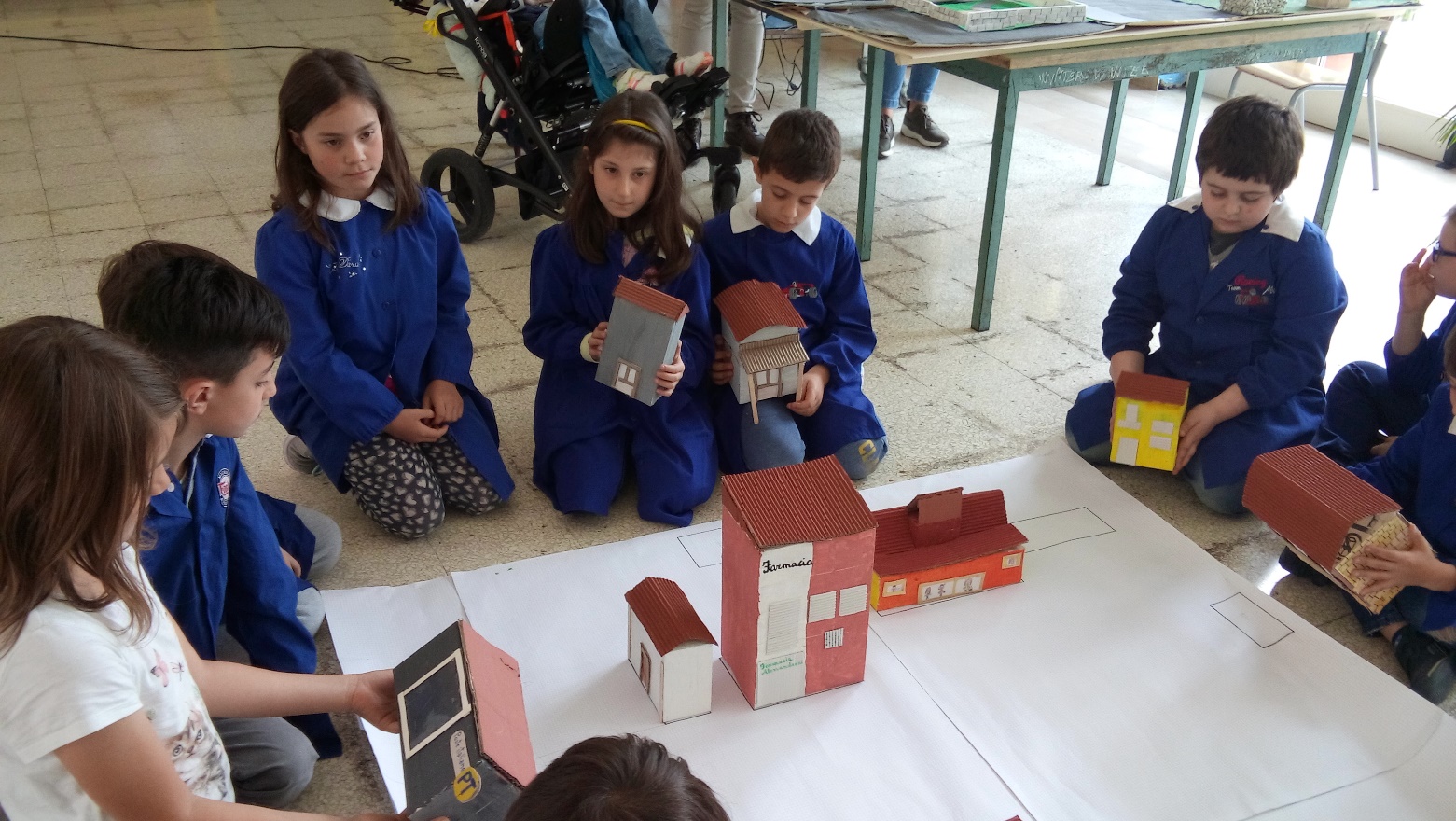 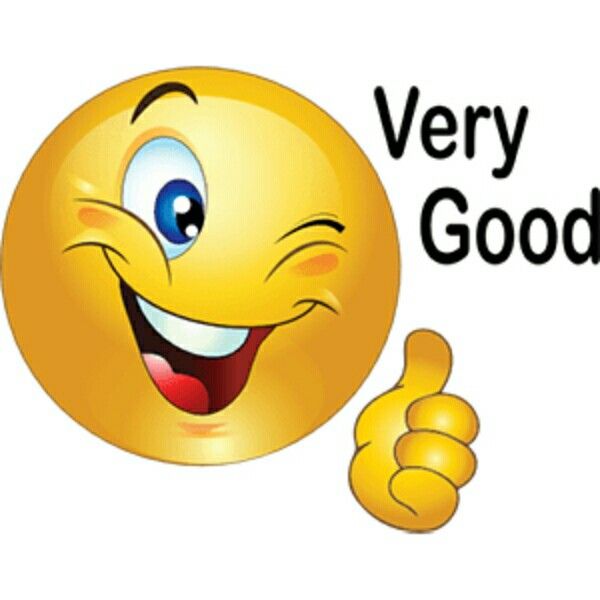 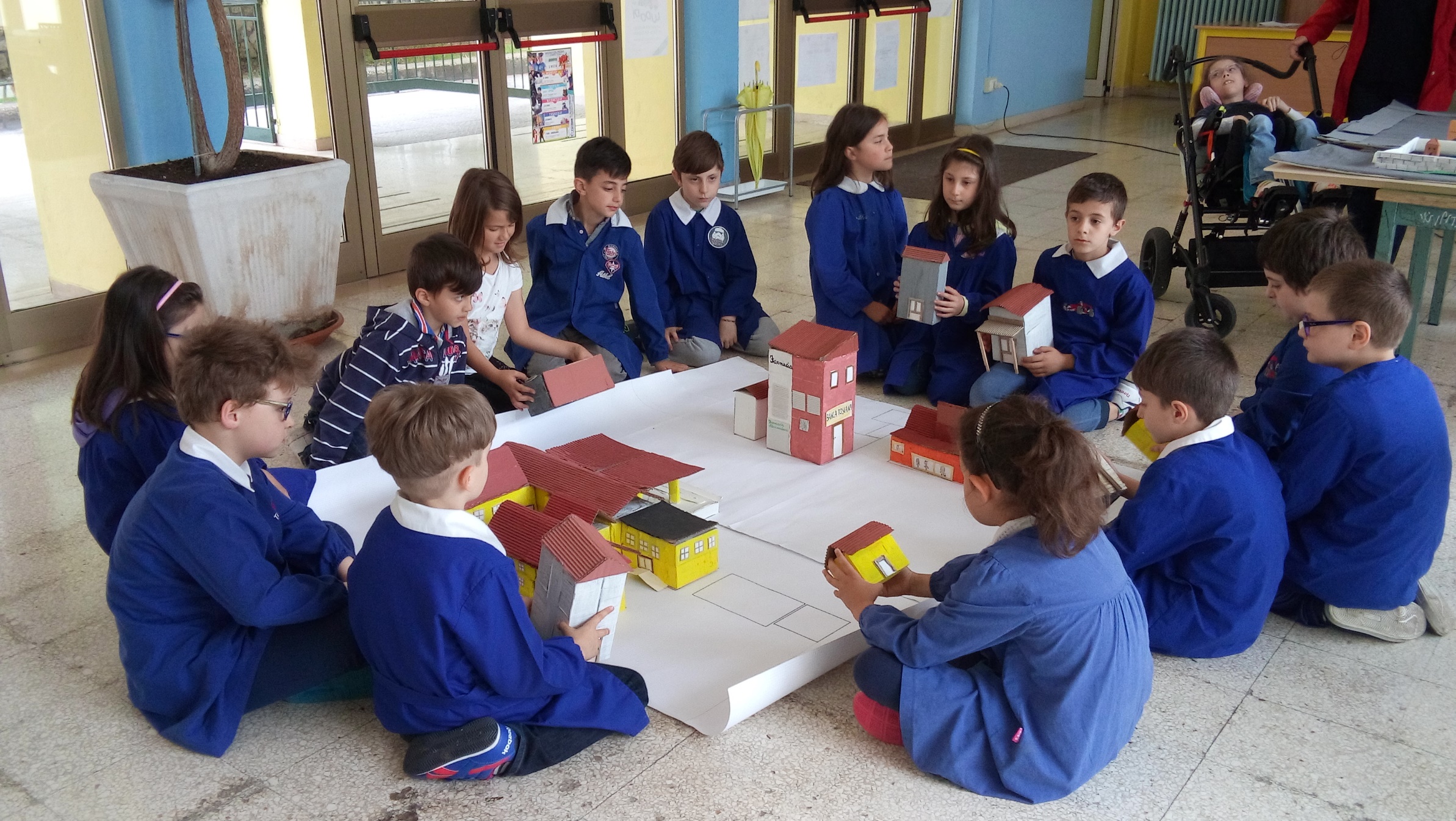 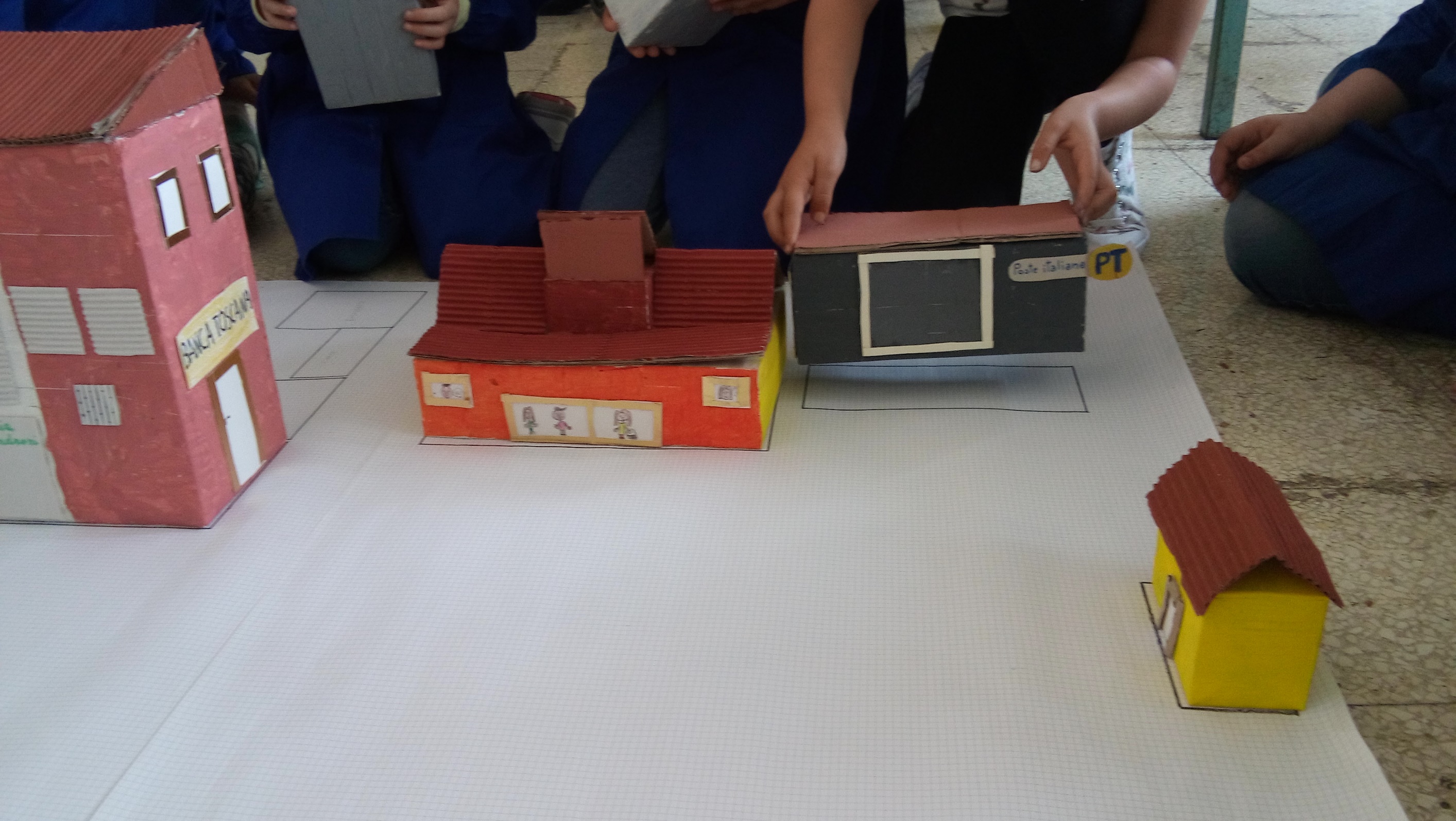 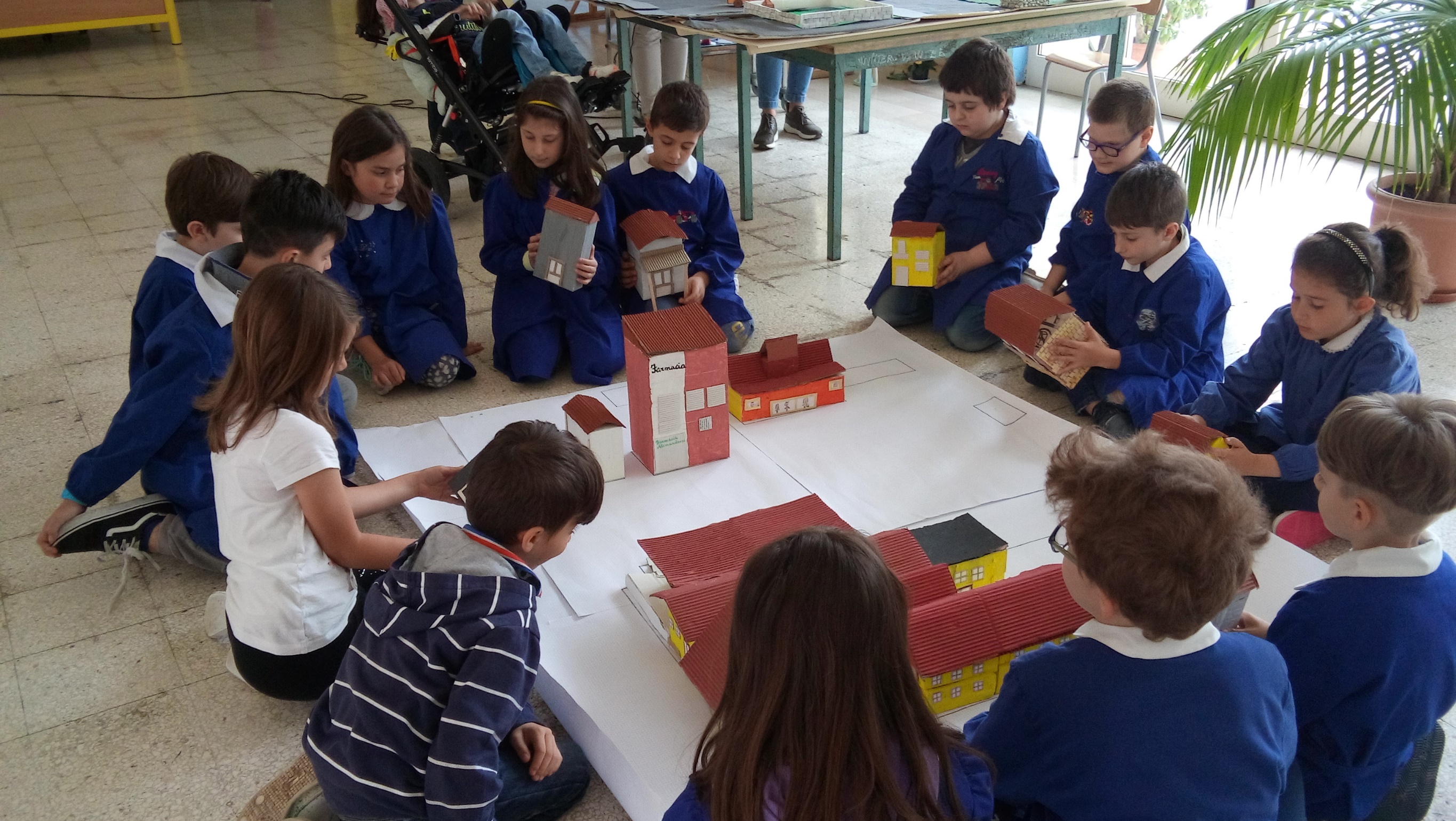 Ora servono i particolari: mattoncini, finestre, porte……
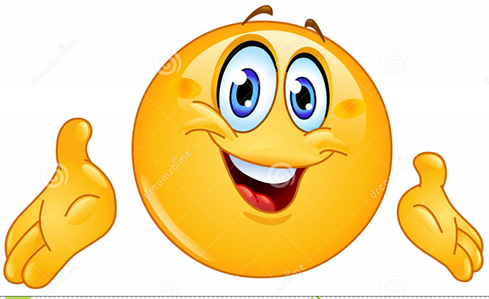 Striscioline di gomma piuma riciclata  per realizzare il muretto che recinta la scuola primaria.
Carta con spessore che troviamo all’interno di una scatola per cioccolatini ci serve per realizzare il muretto che recinta la scuola dell’’infanzia e striscioline di carta per i mattoncini.
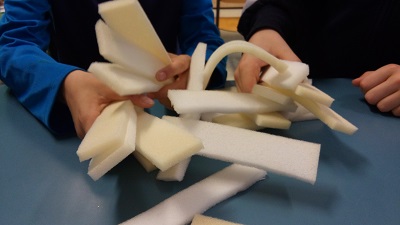 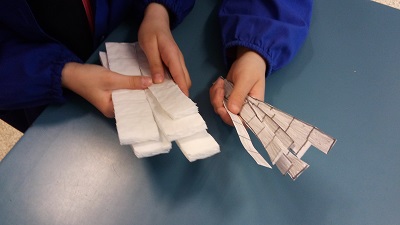 Disegniamo le pietre del muretto.
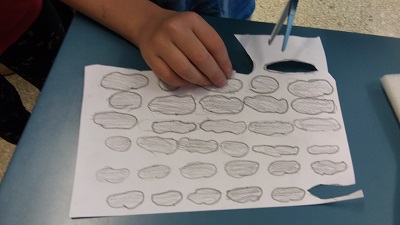 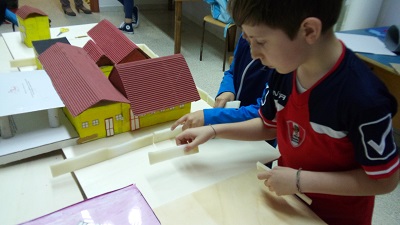 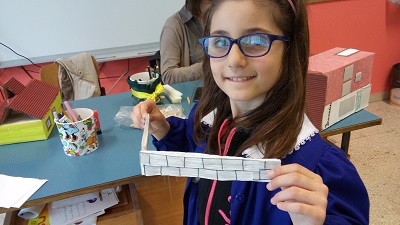 Mattoncini per rivestire la facciata di una casa
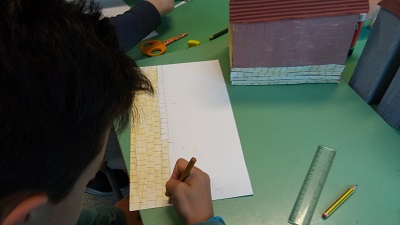 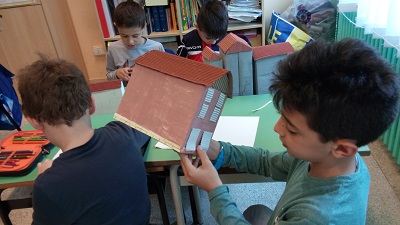 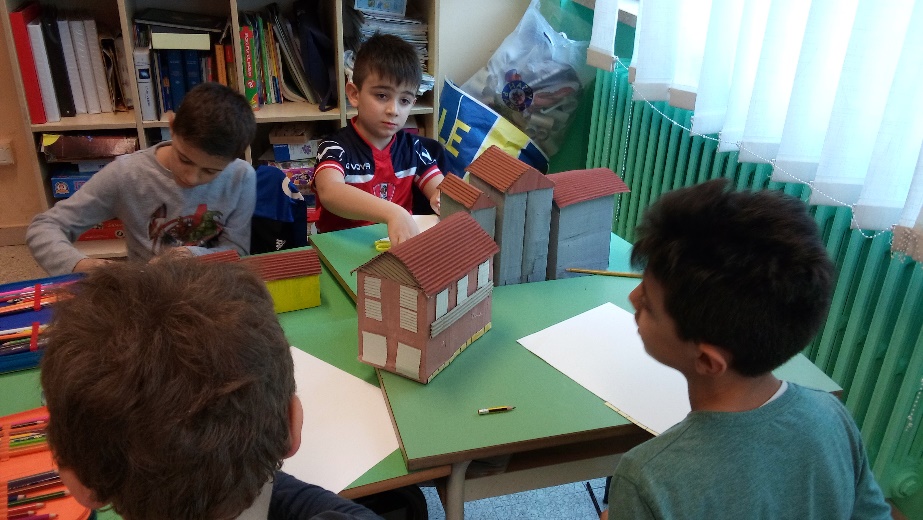 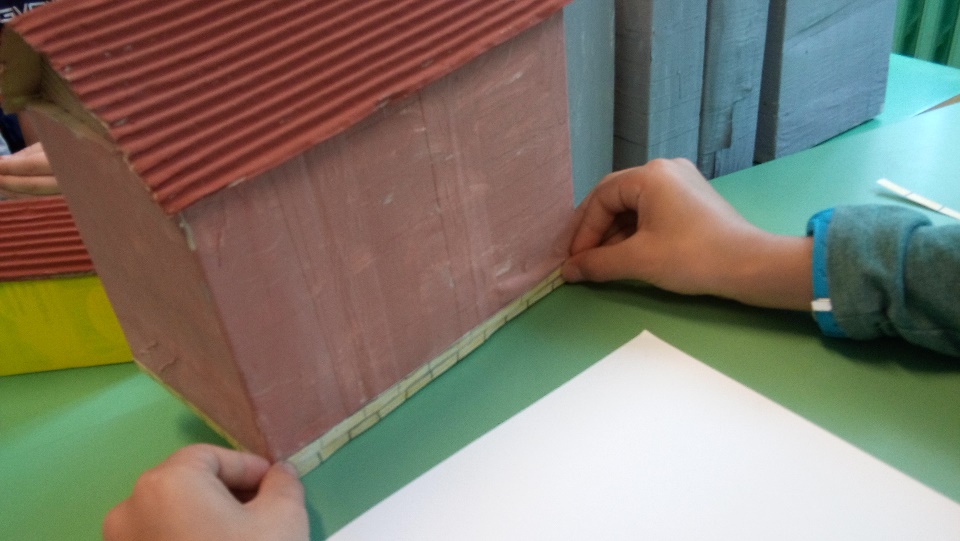 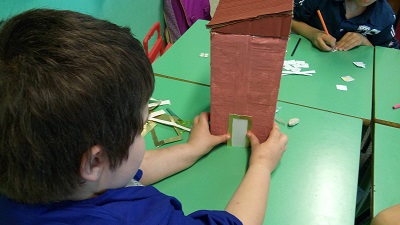 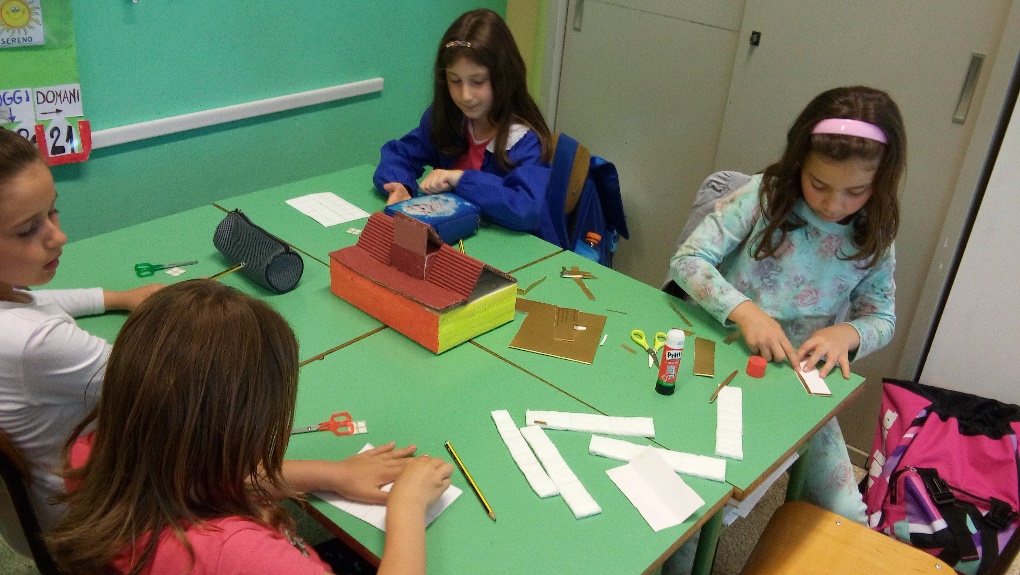 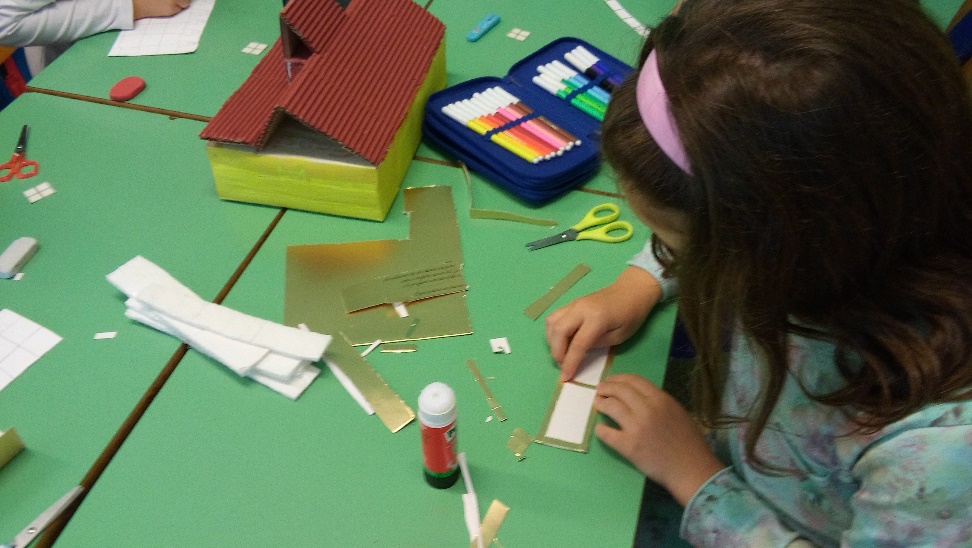 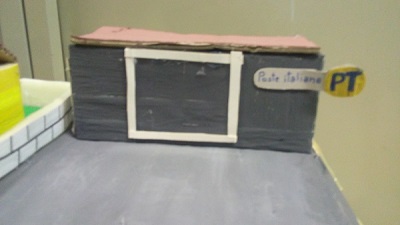 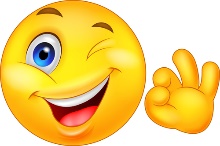 L’ufficio postale!!
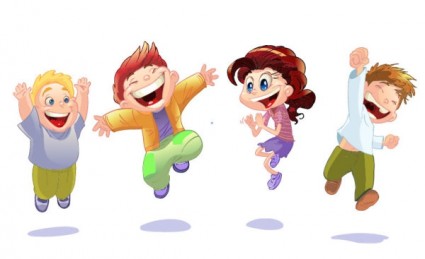 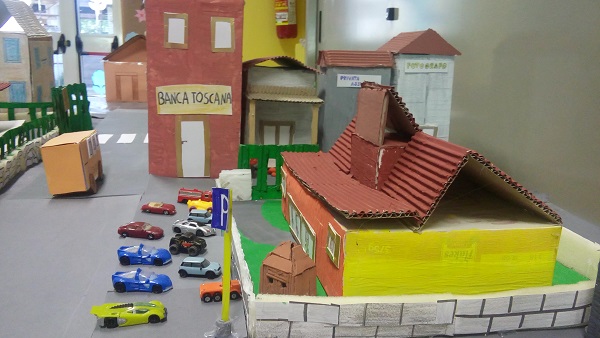 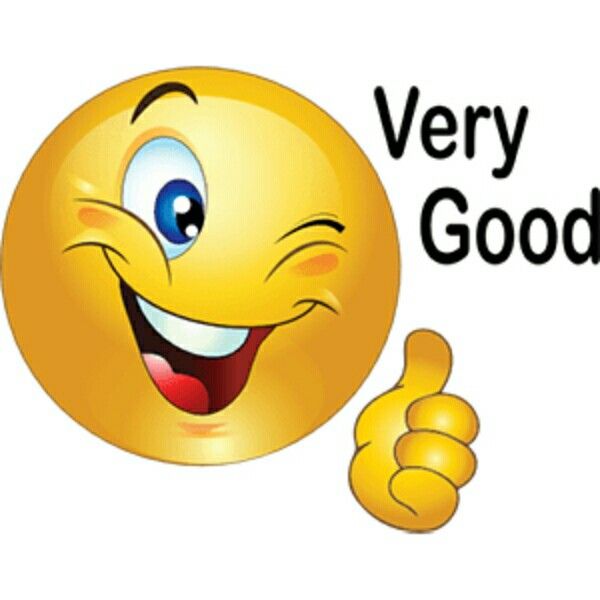 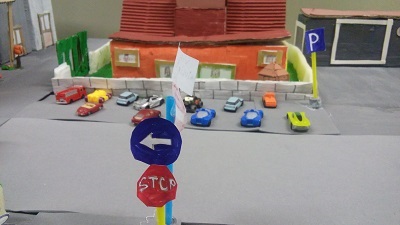 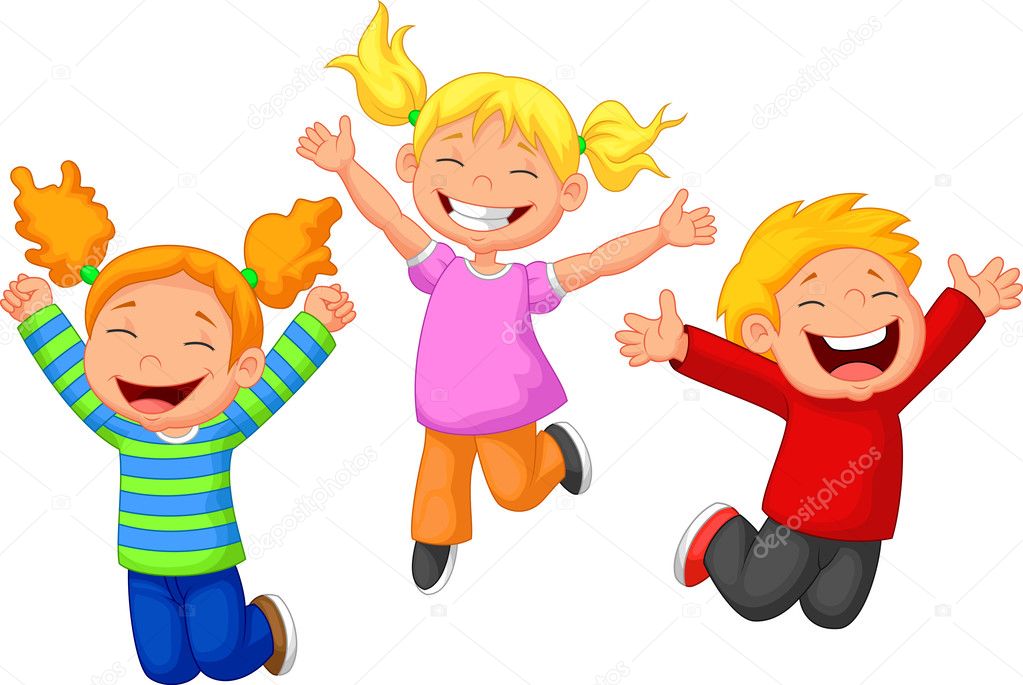 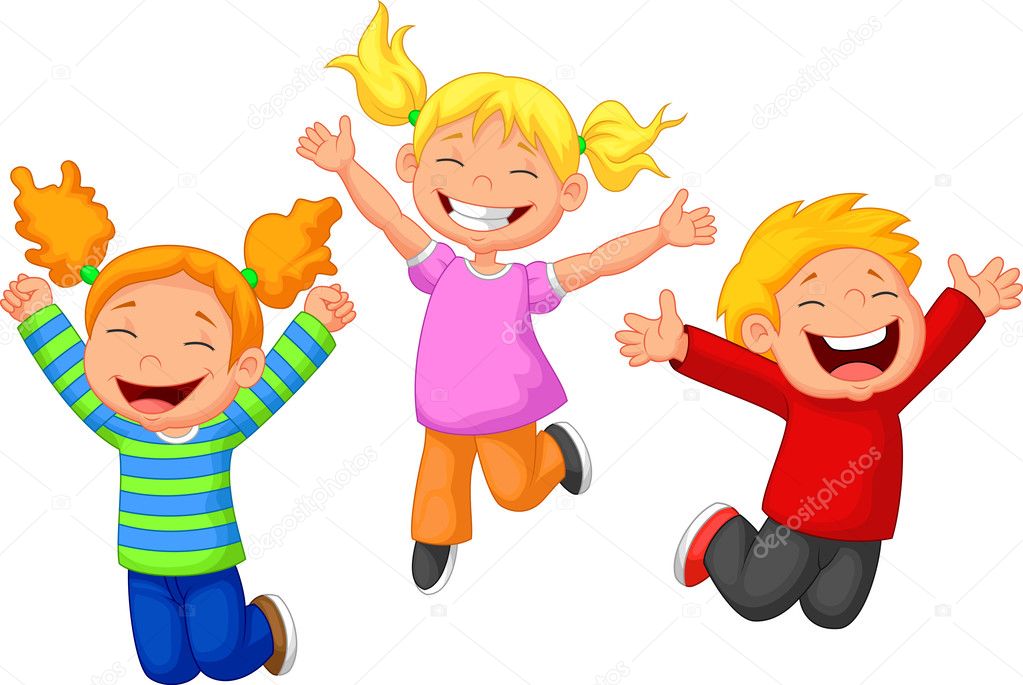 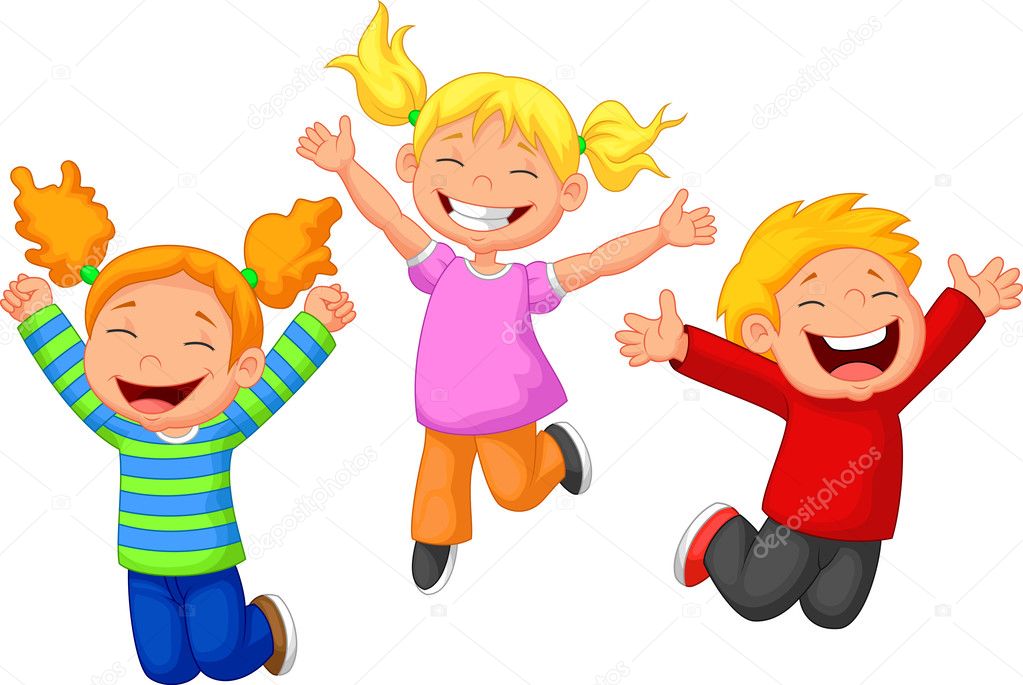 Scuola dell’infanzia
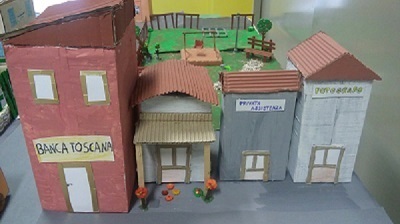 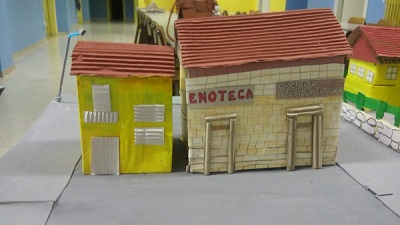 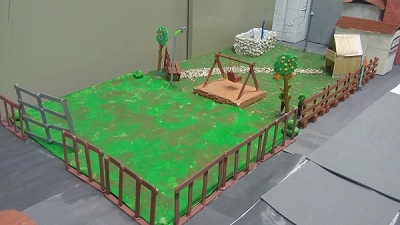 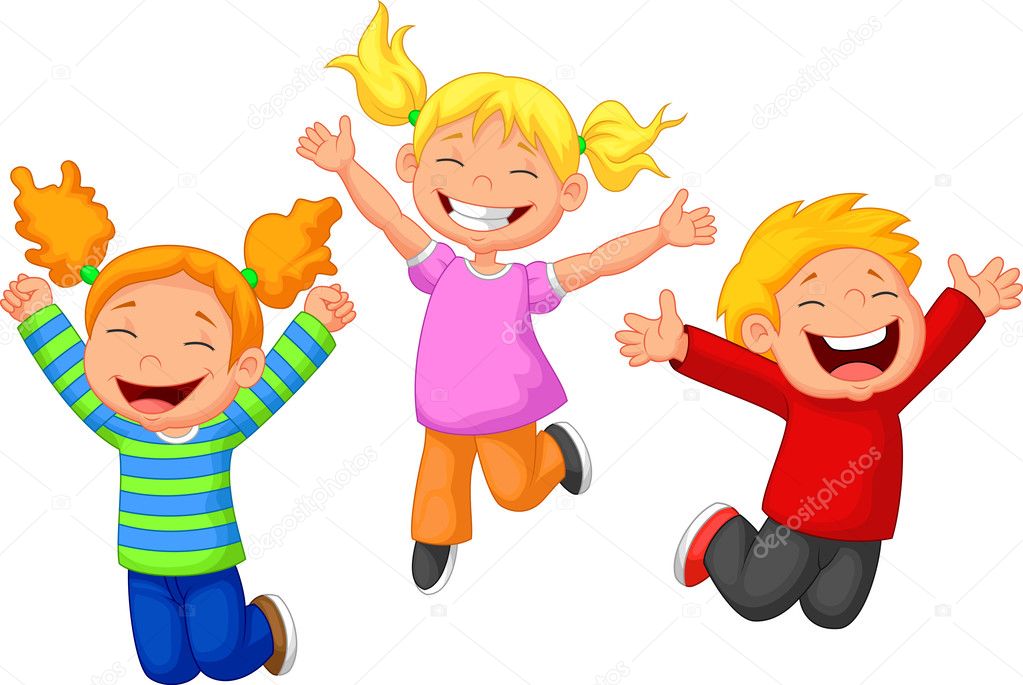 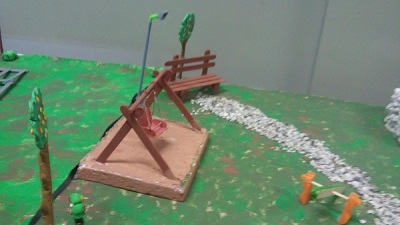 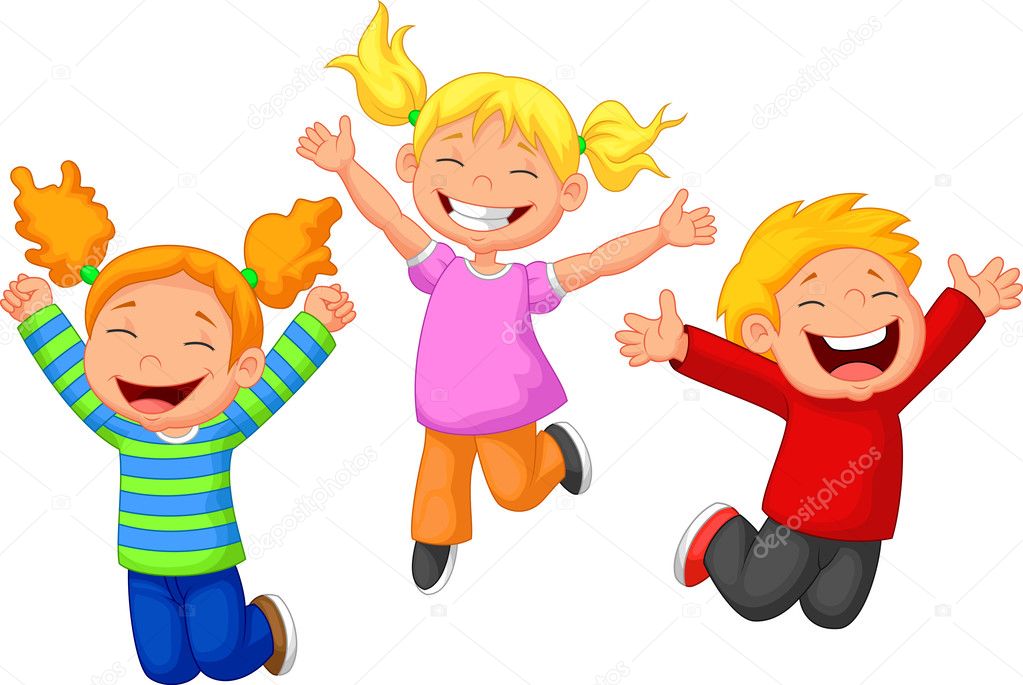 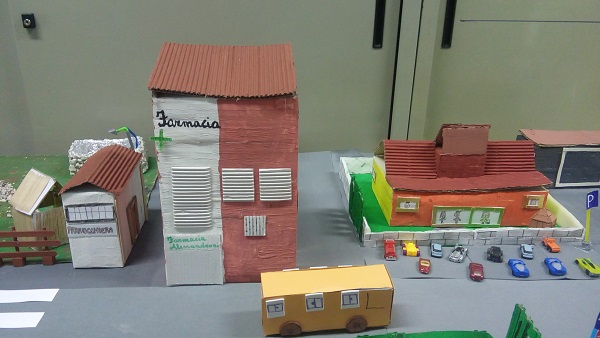 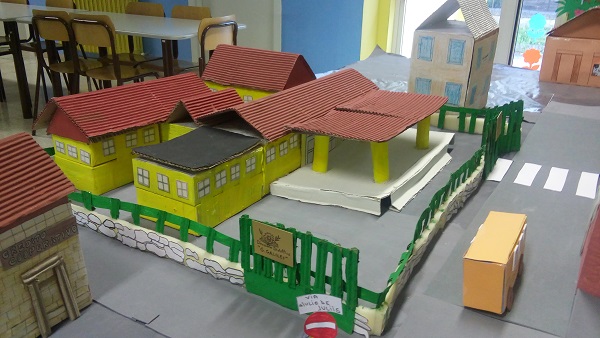 Scuola Primaria
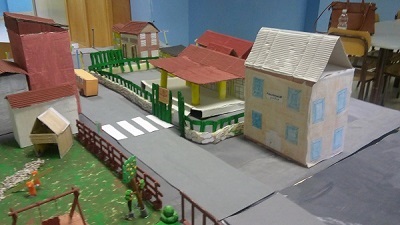 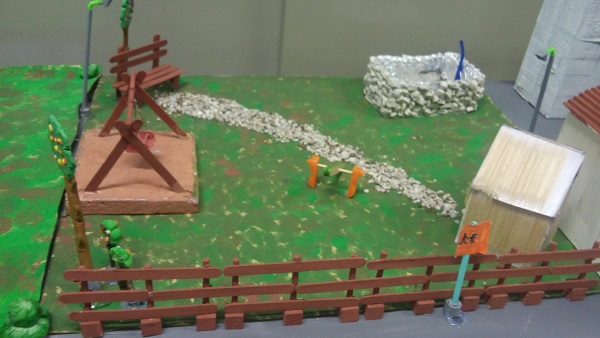 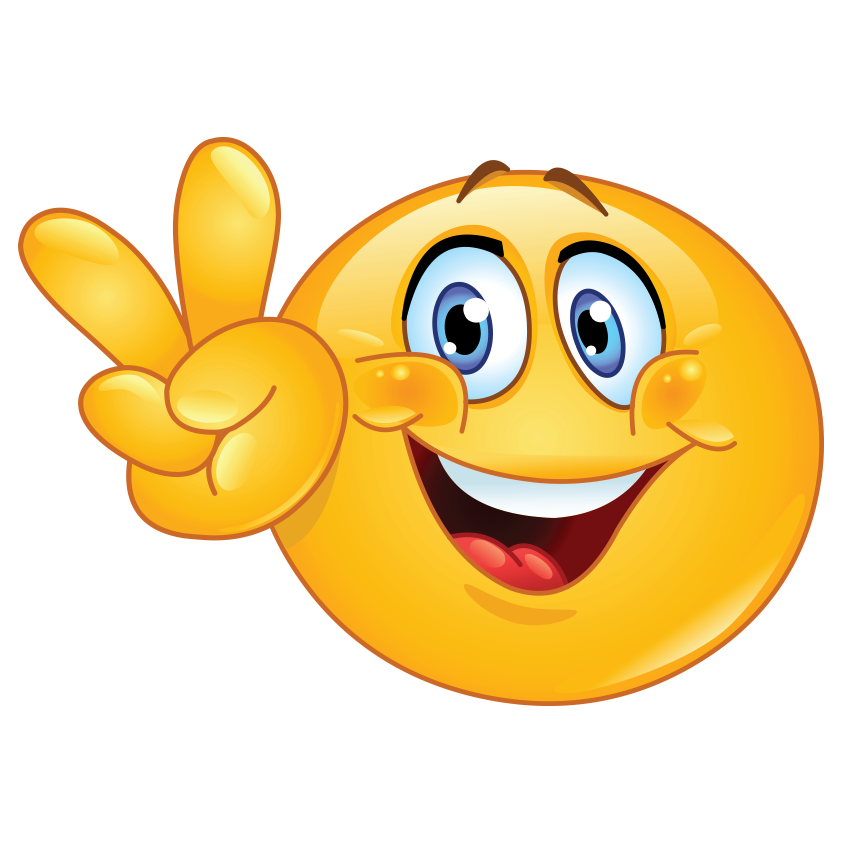 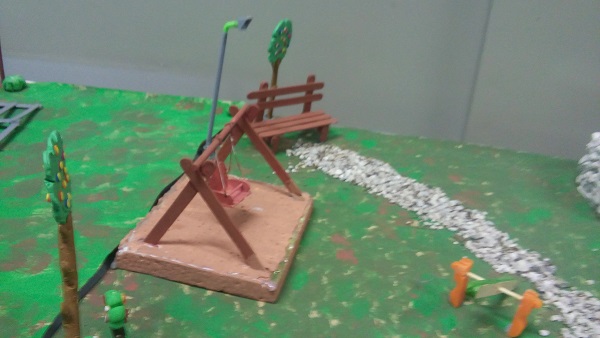 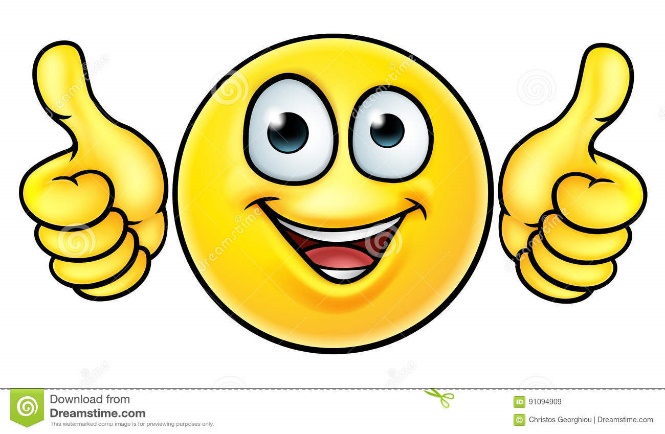 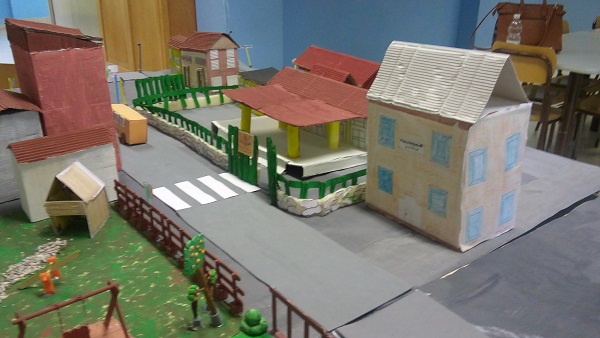 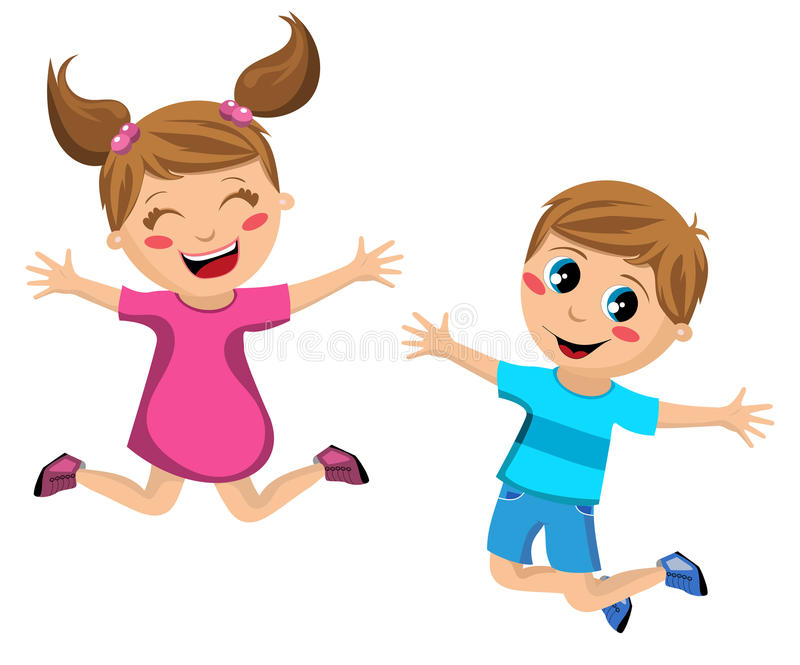 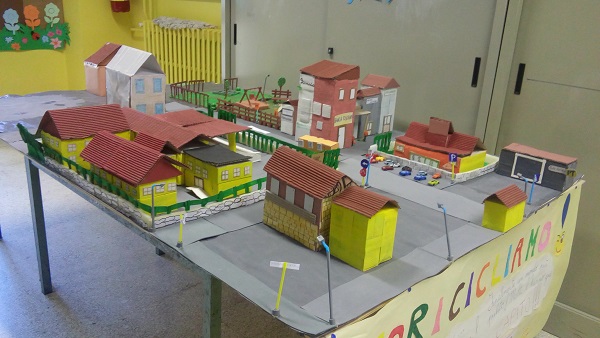 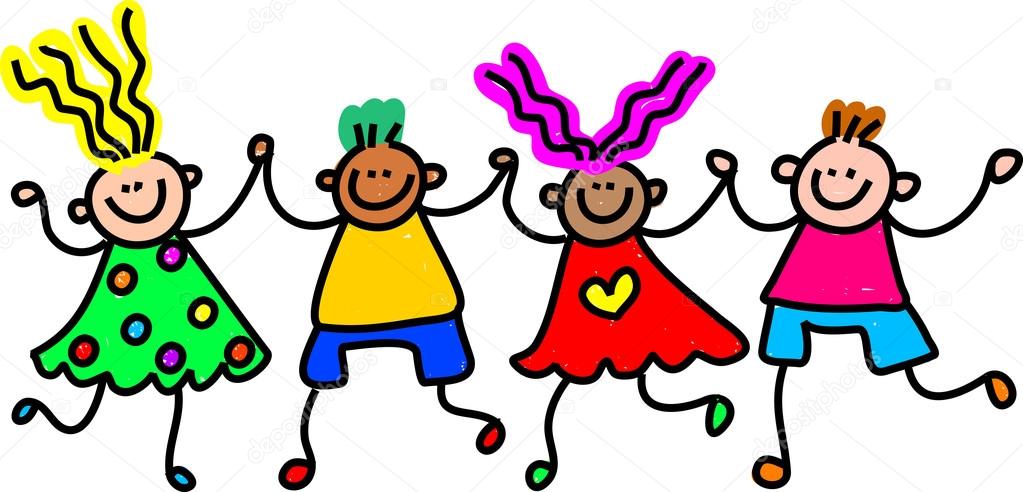 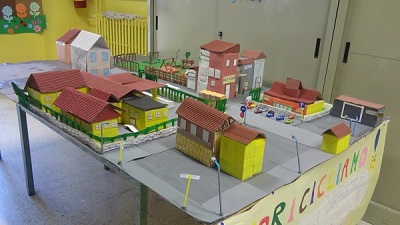 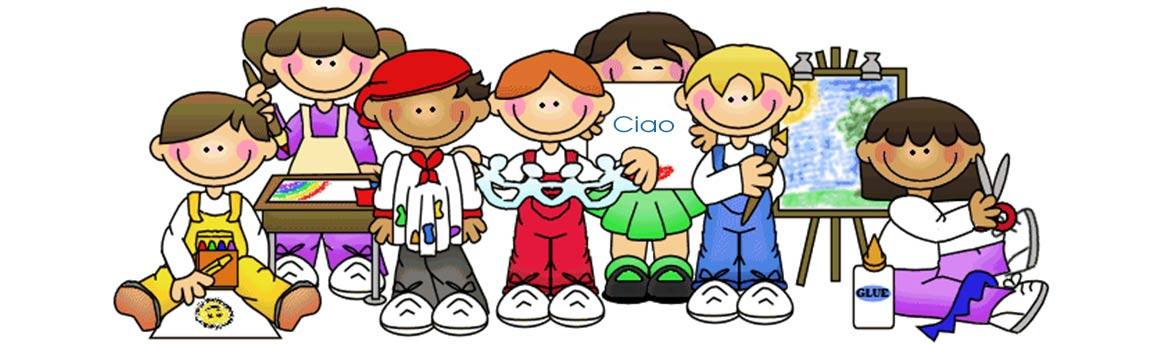